Предоставление выписки из государственного лесного реестра
Предоставление в электронном виде массовых социально значимых государственных и муниципальных услуг, оказываемых на платформе государственных сервисов и услуг
https://pgs2.gosuslugi.ru/microws
Предоставление выписки из государственного лесного реестра
Заполнение заявления гражданином
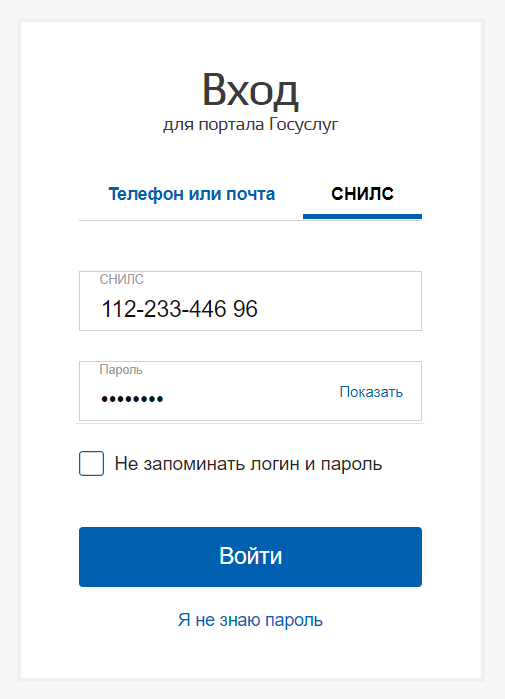 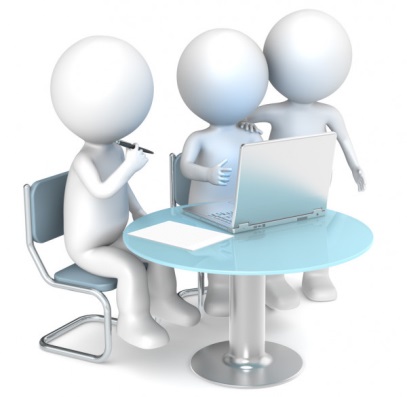 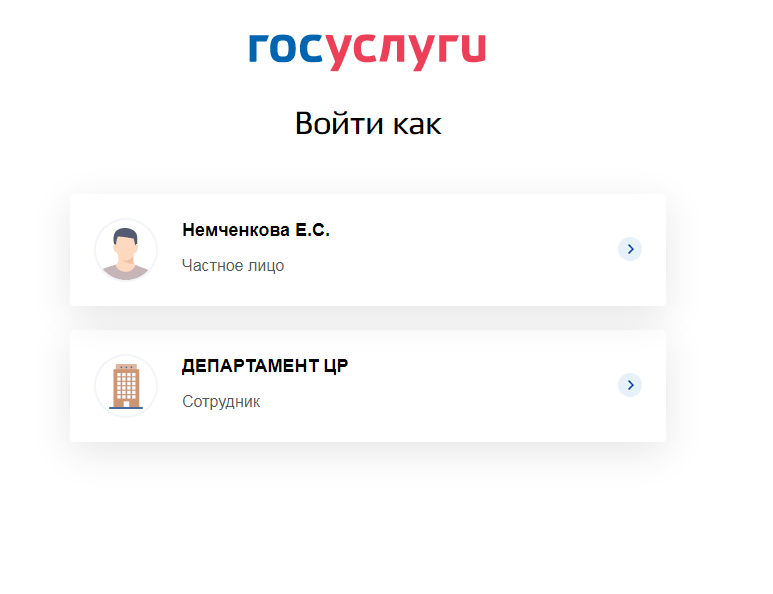 Предоставление выписки из государственного лесного реестра
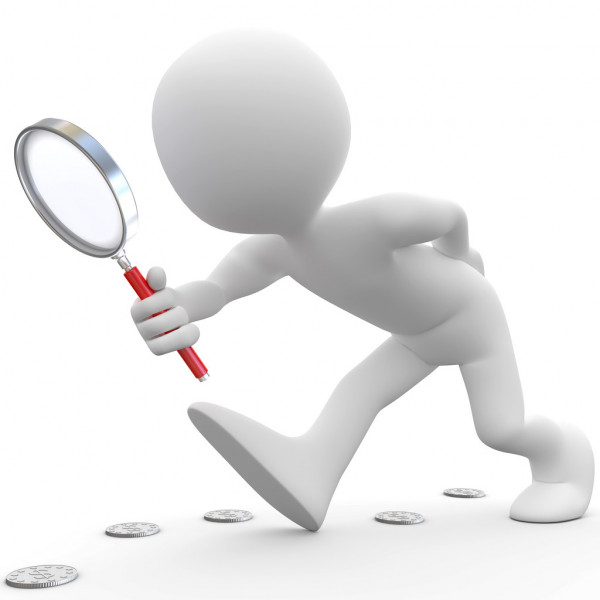 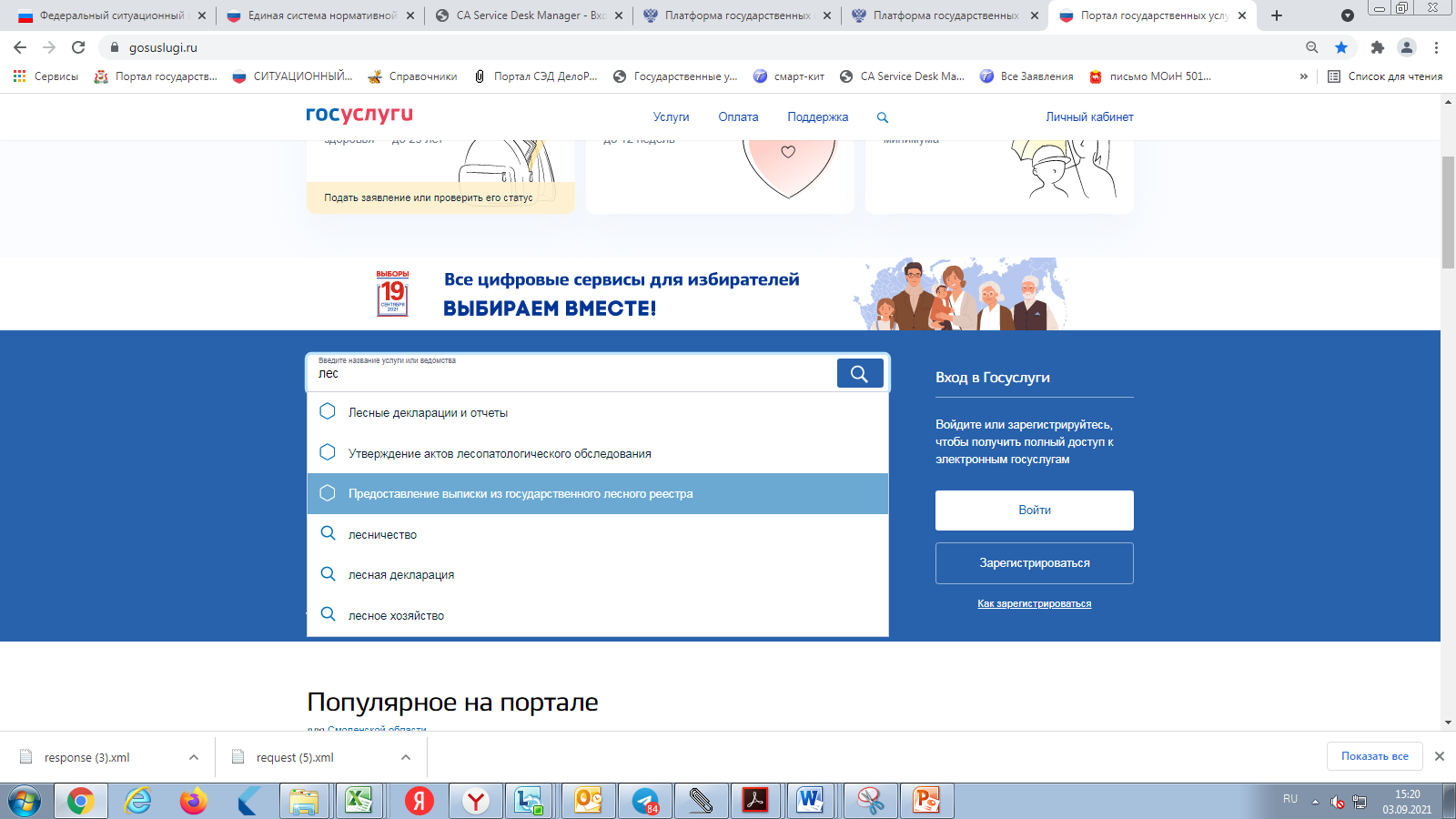 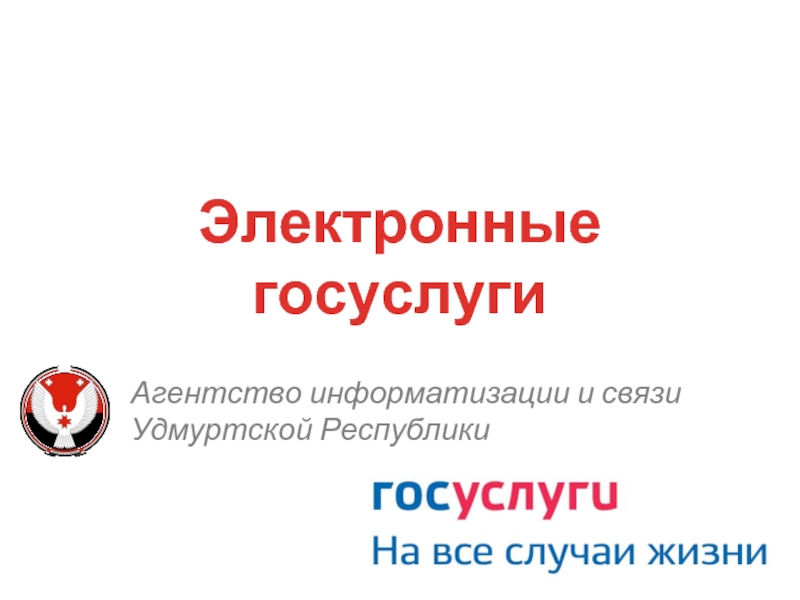 Предоставление выписки из государственного лесного реестра
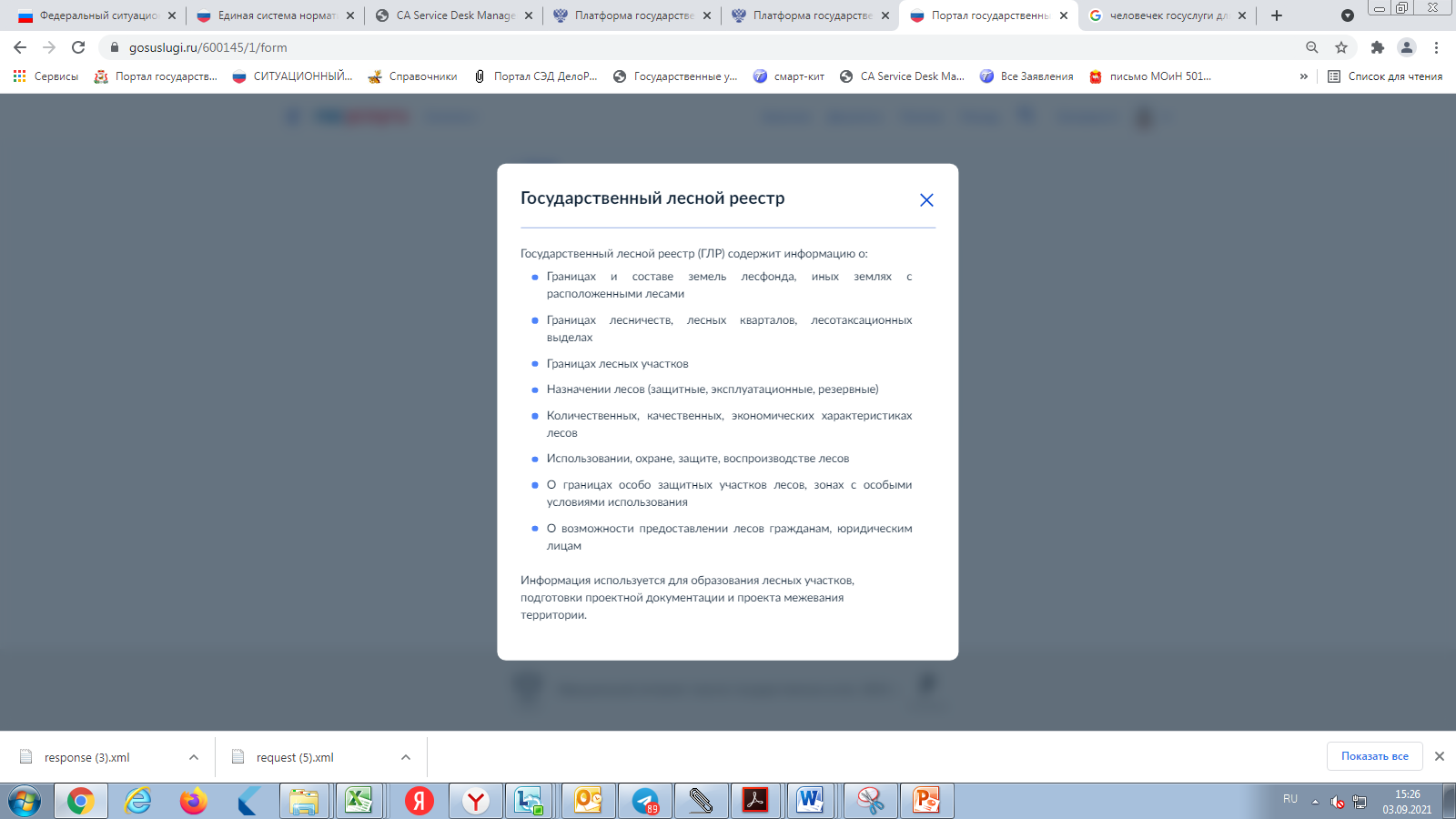 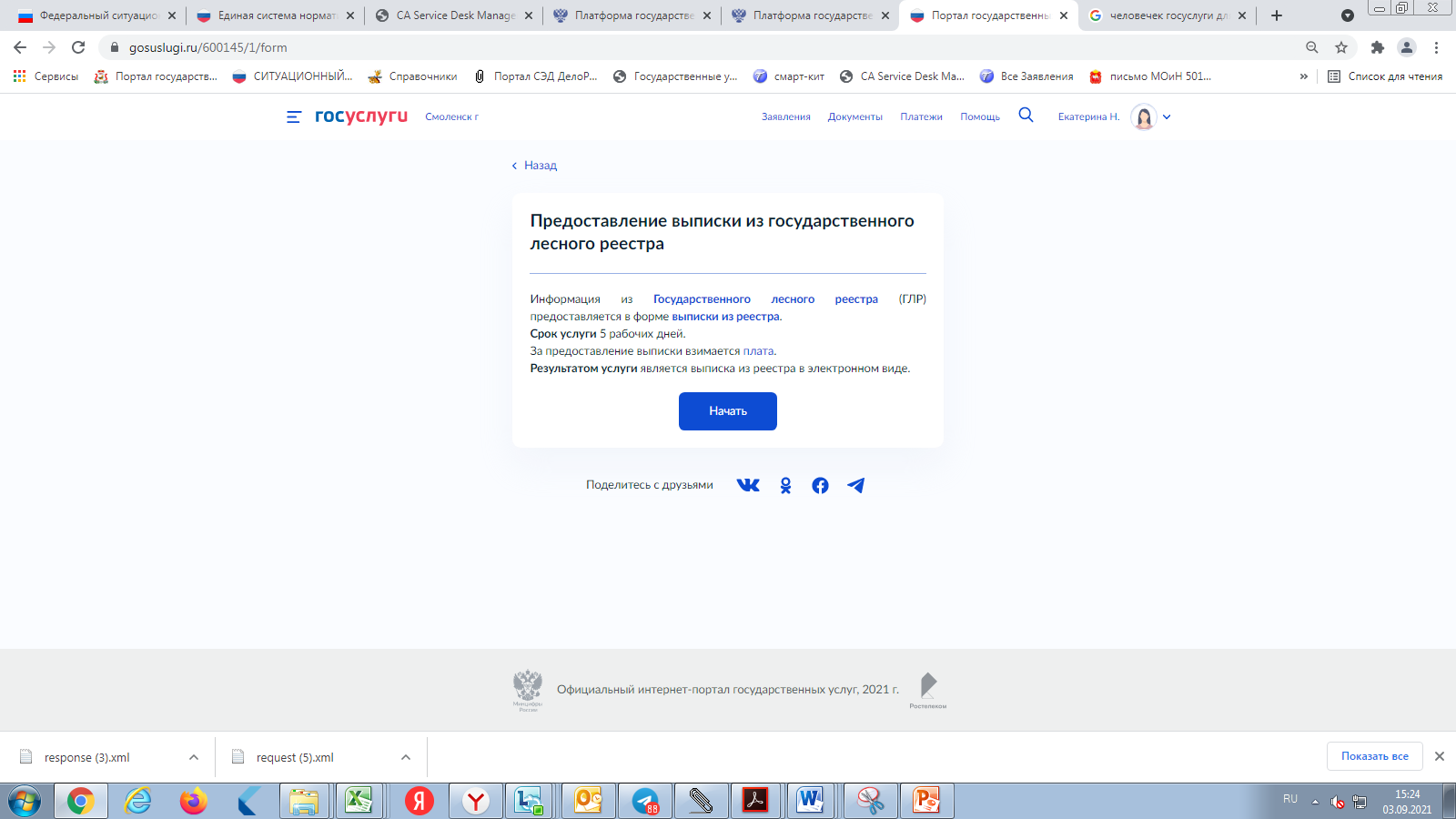 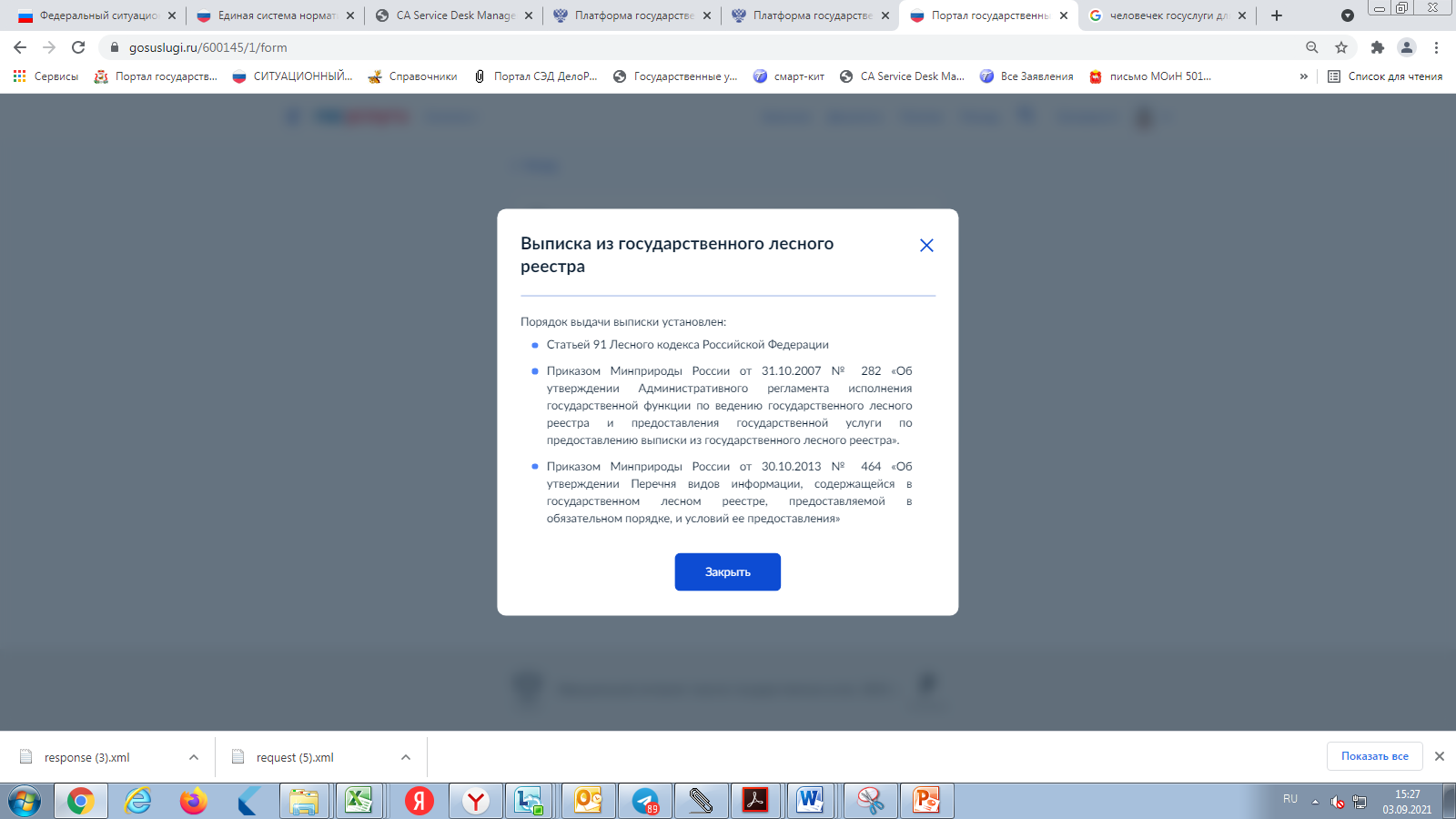 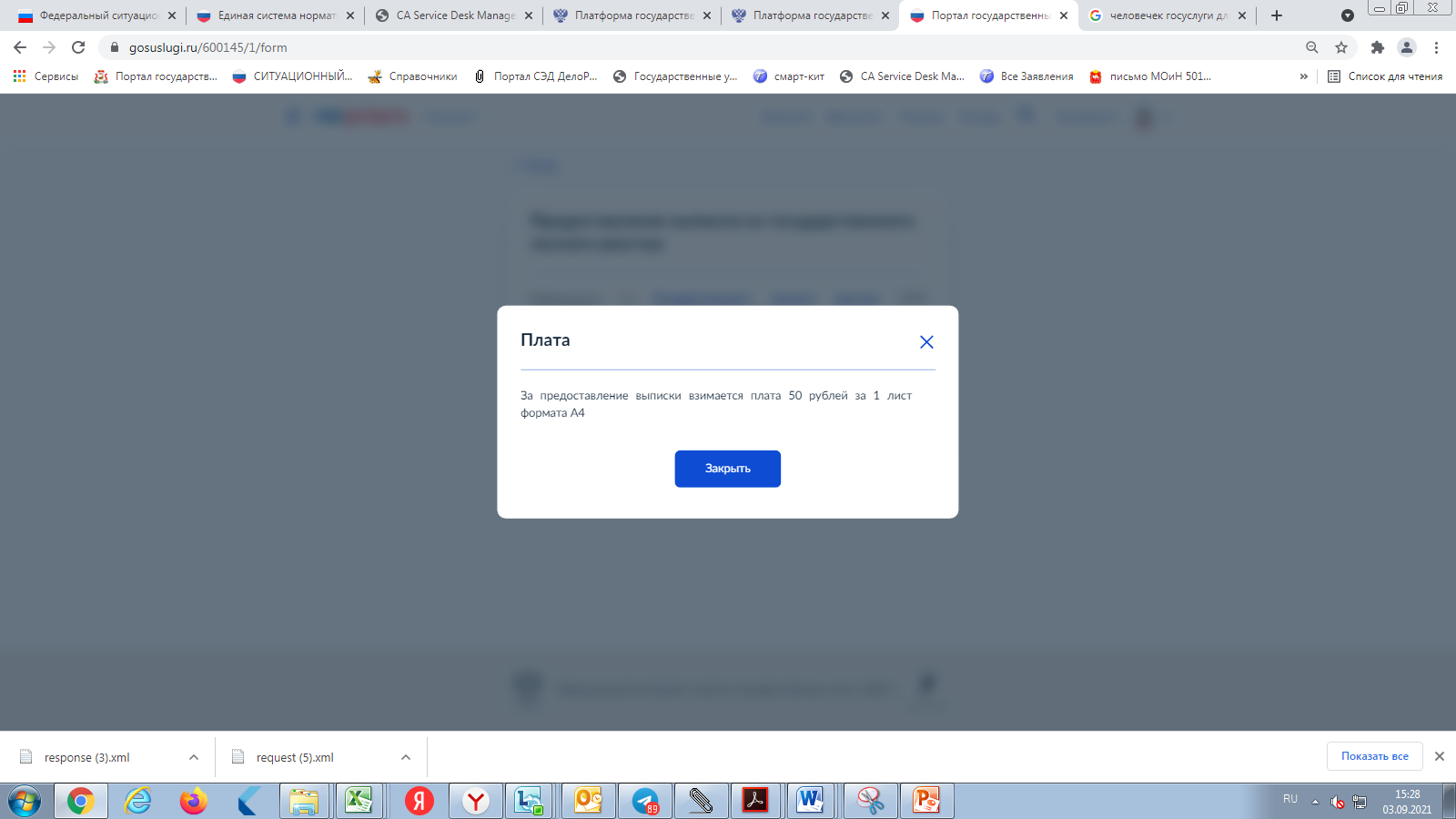 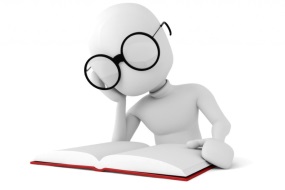 Предоставление выписки из государственного лесного реестра
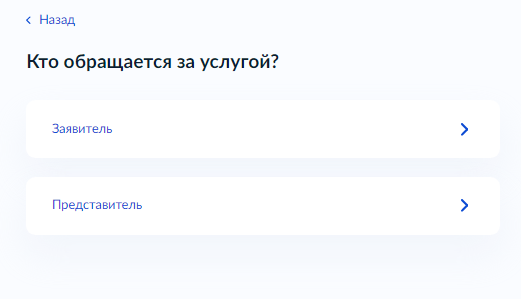 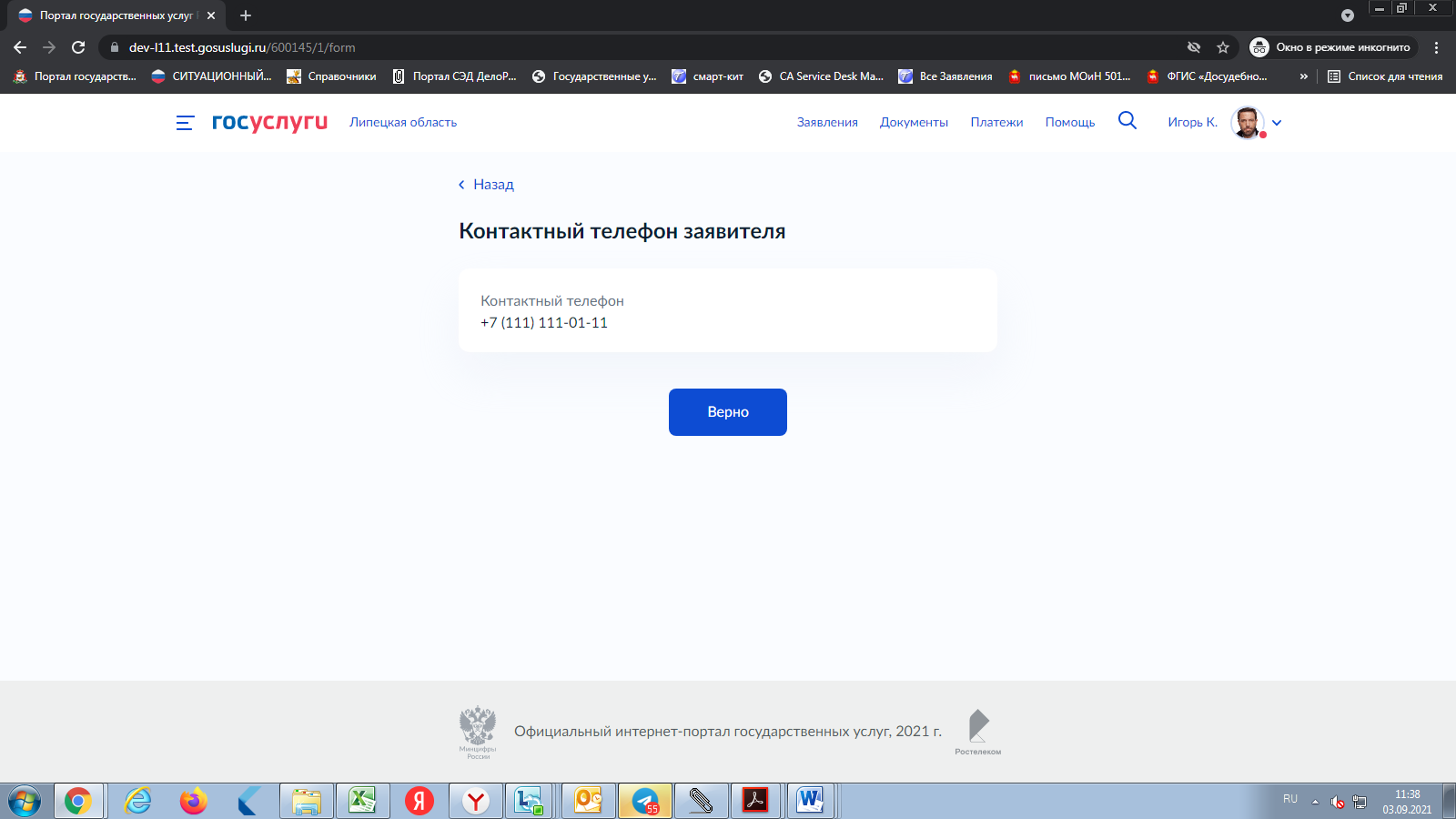 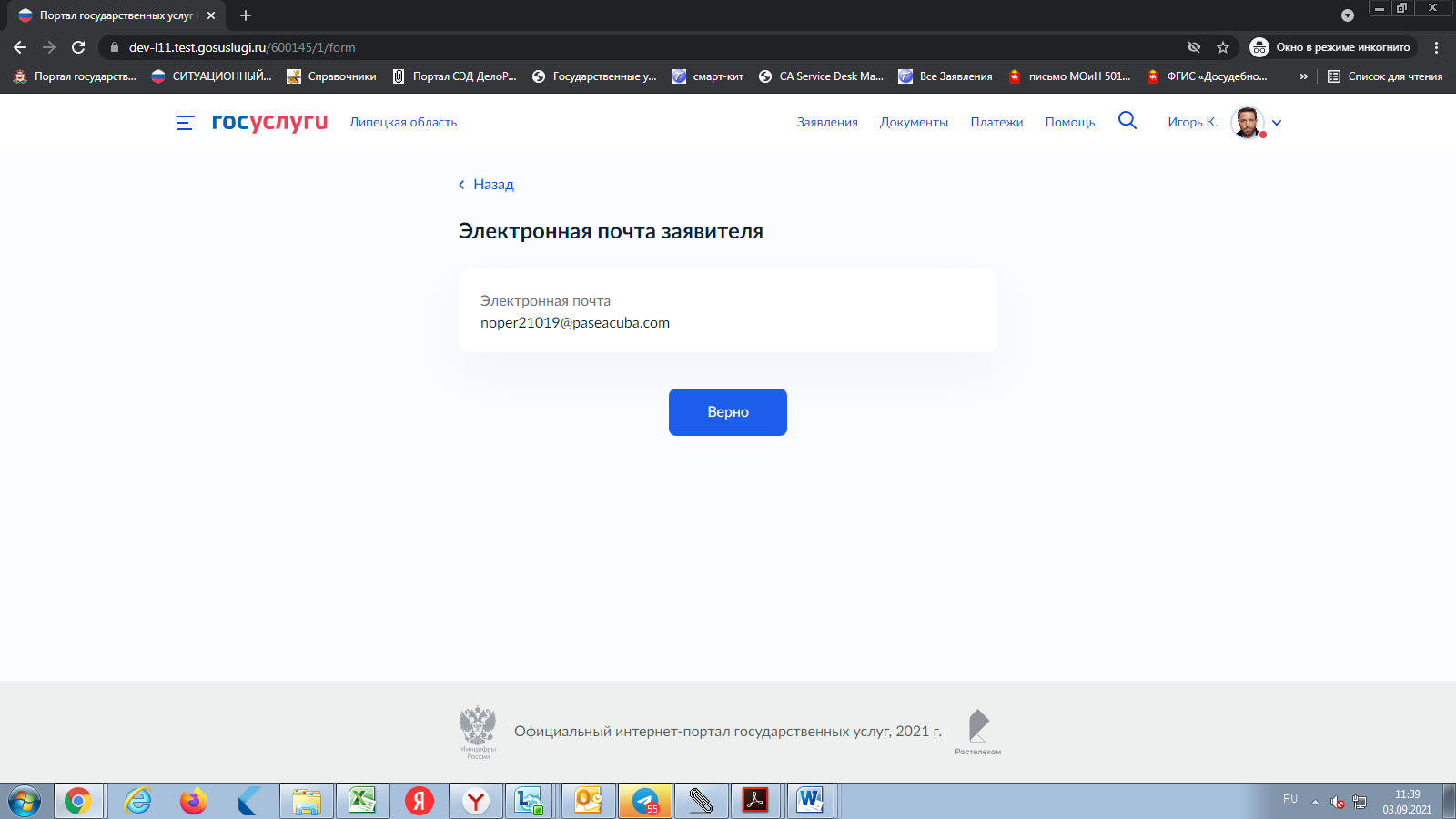 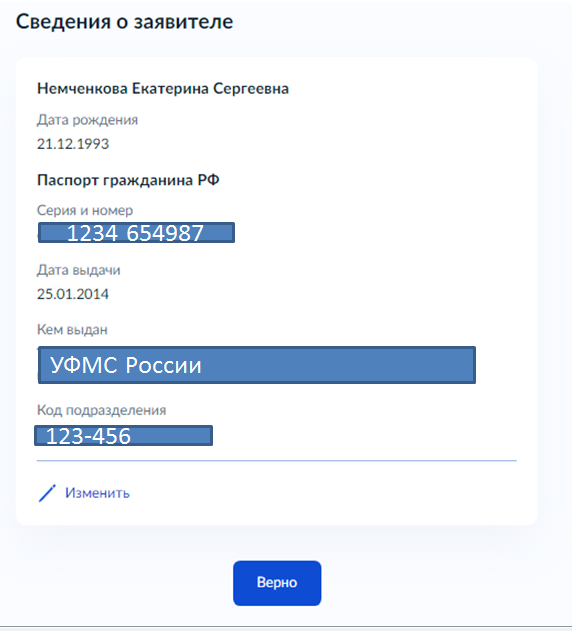 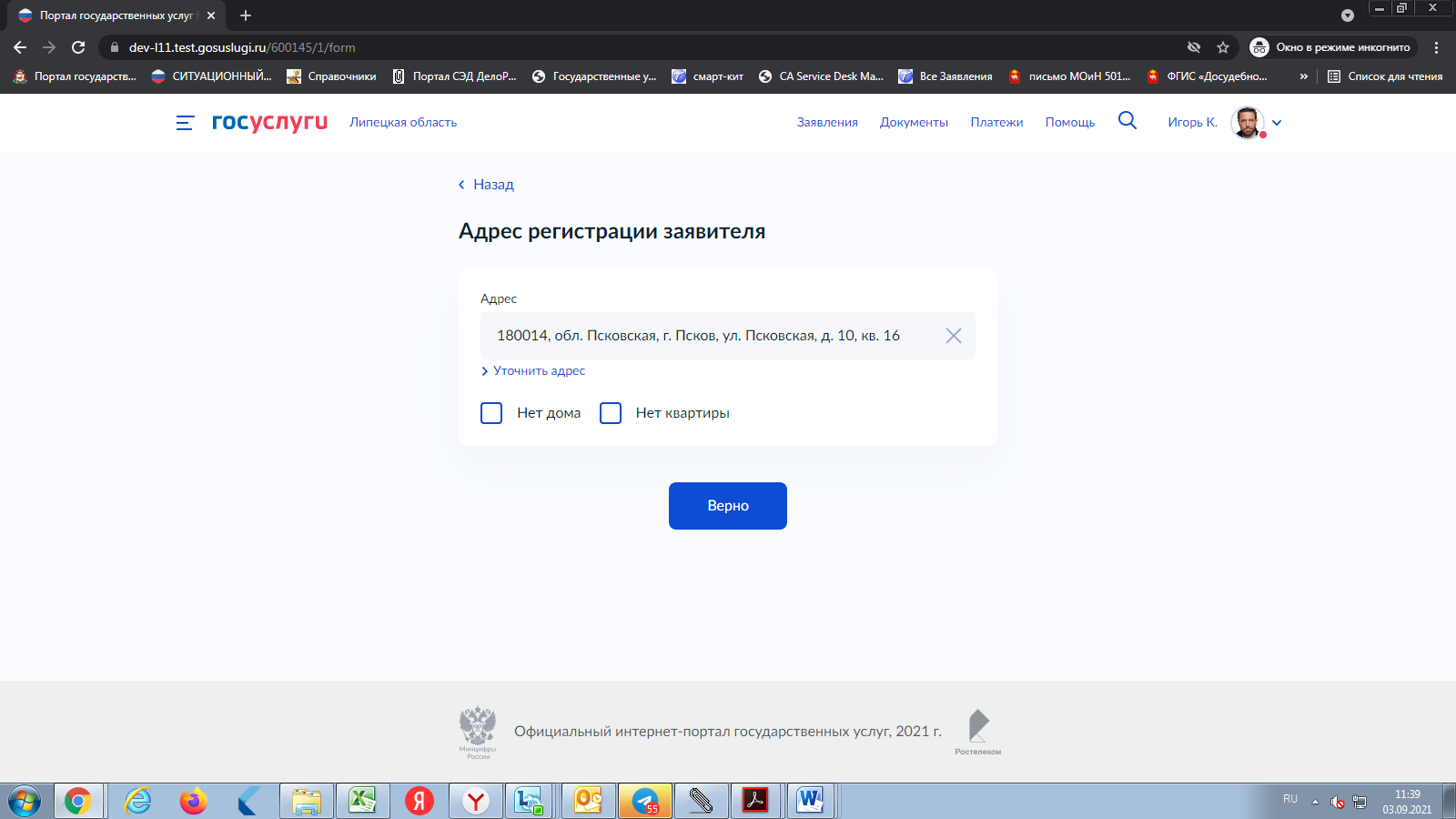 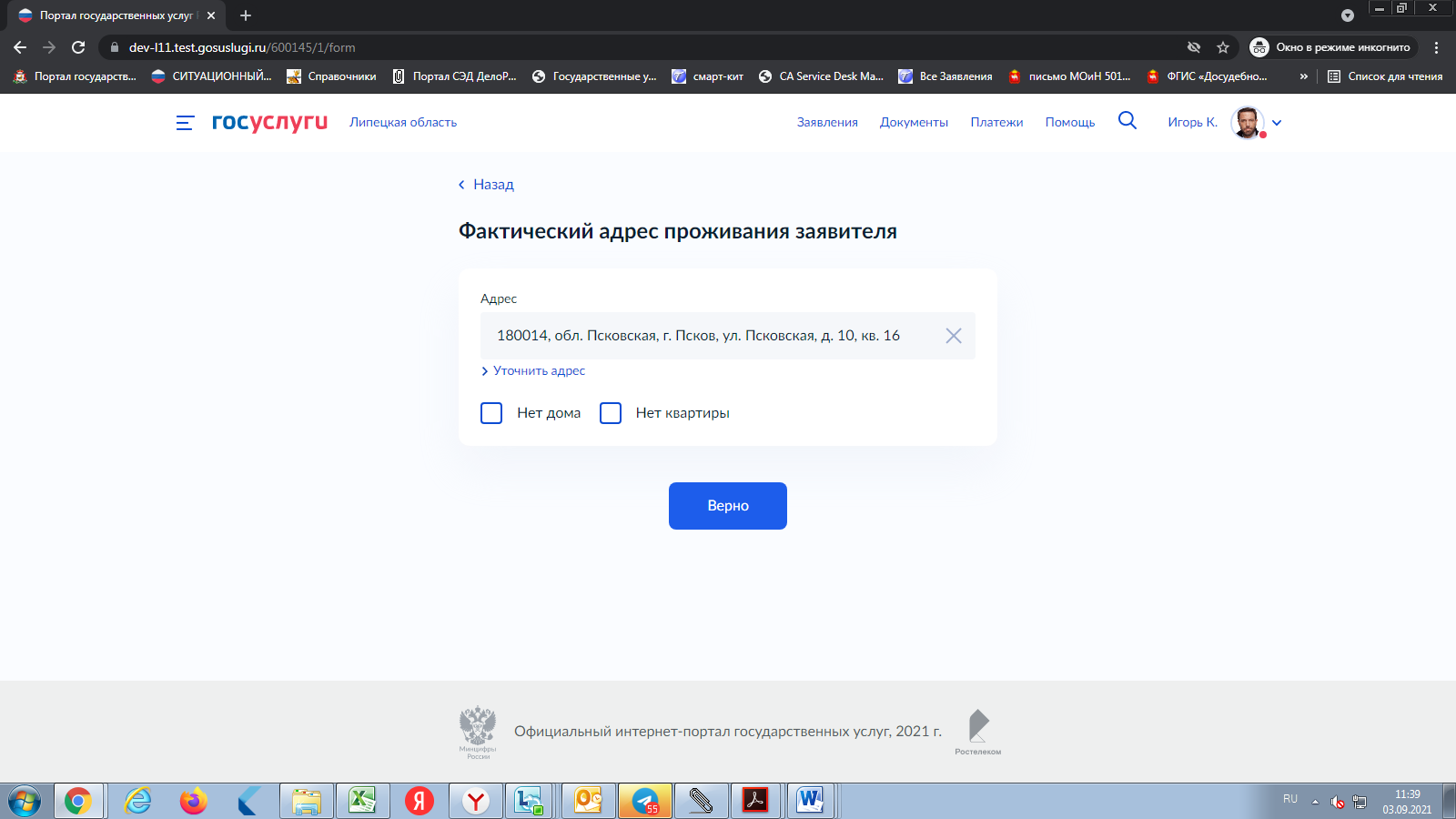 Предоставление выписки из государственного лесного реестра
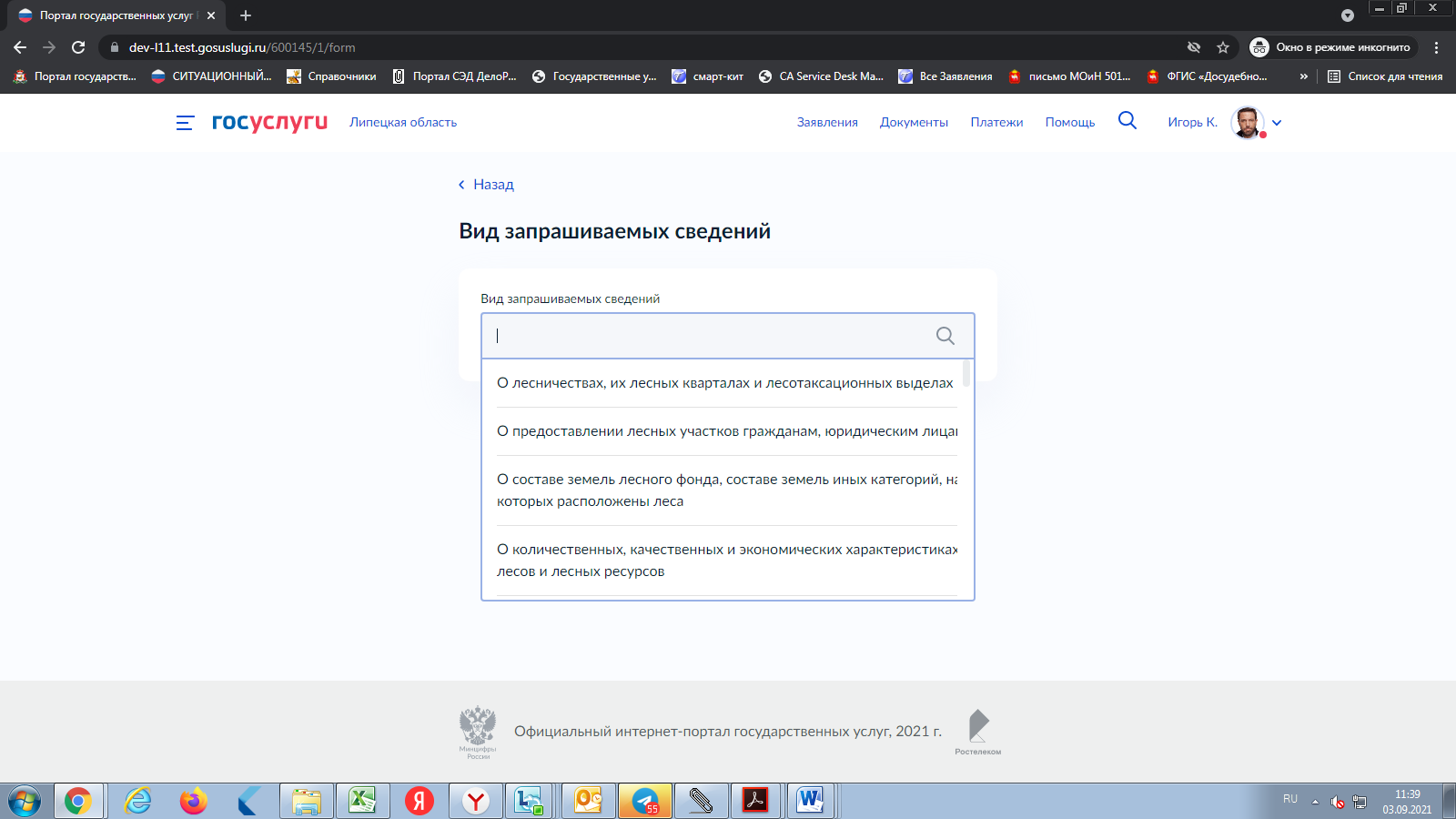 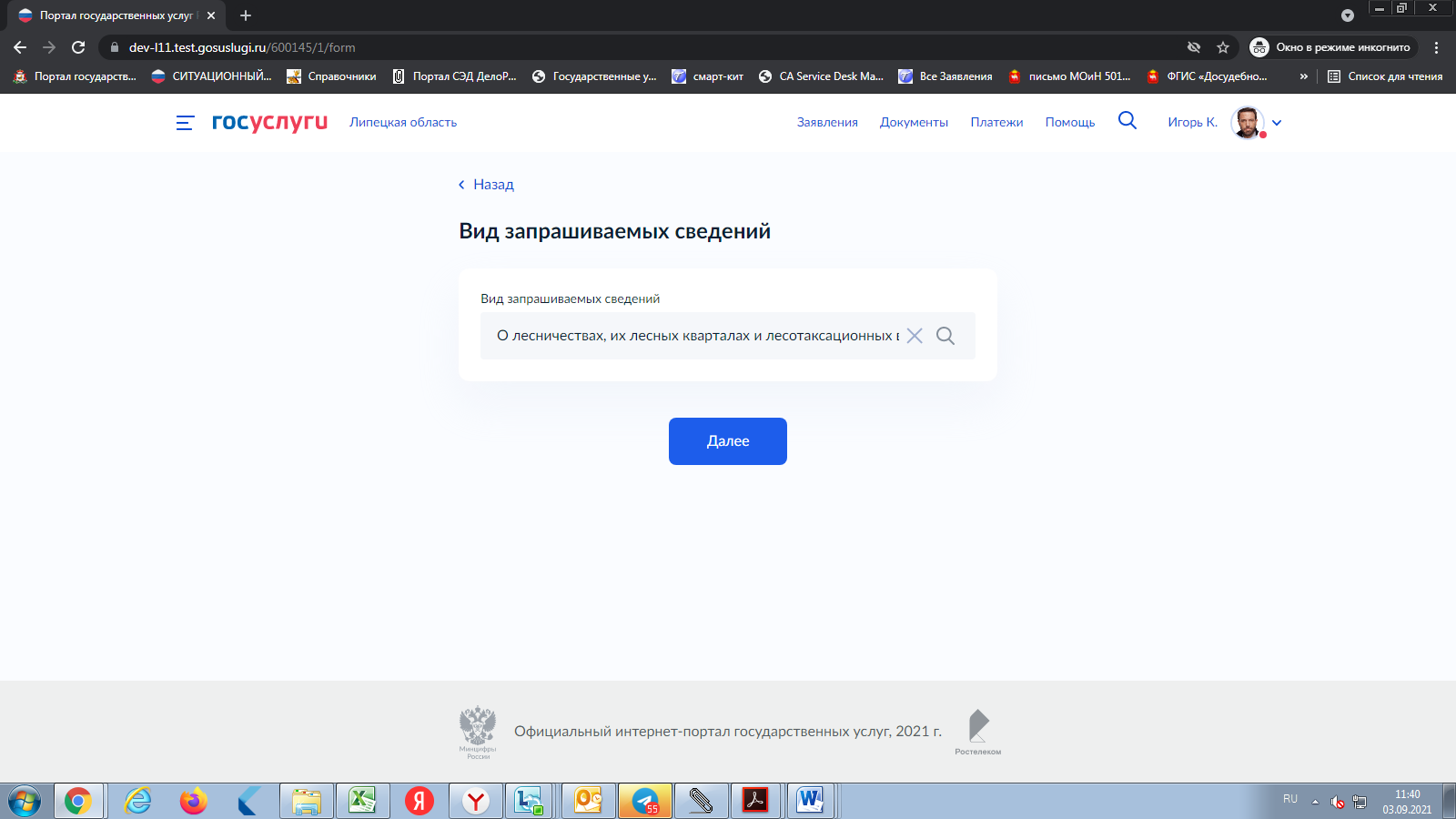 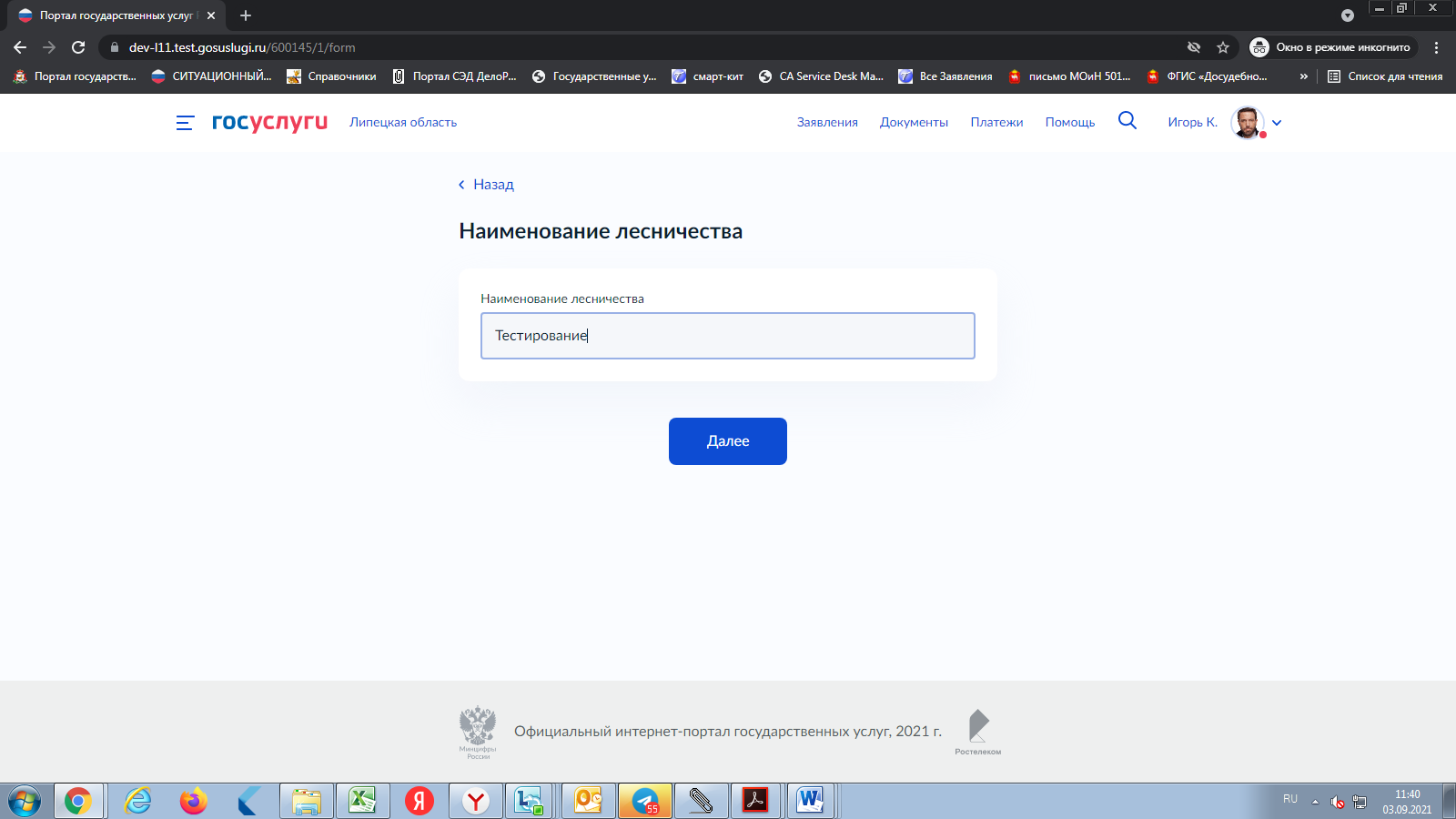 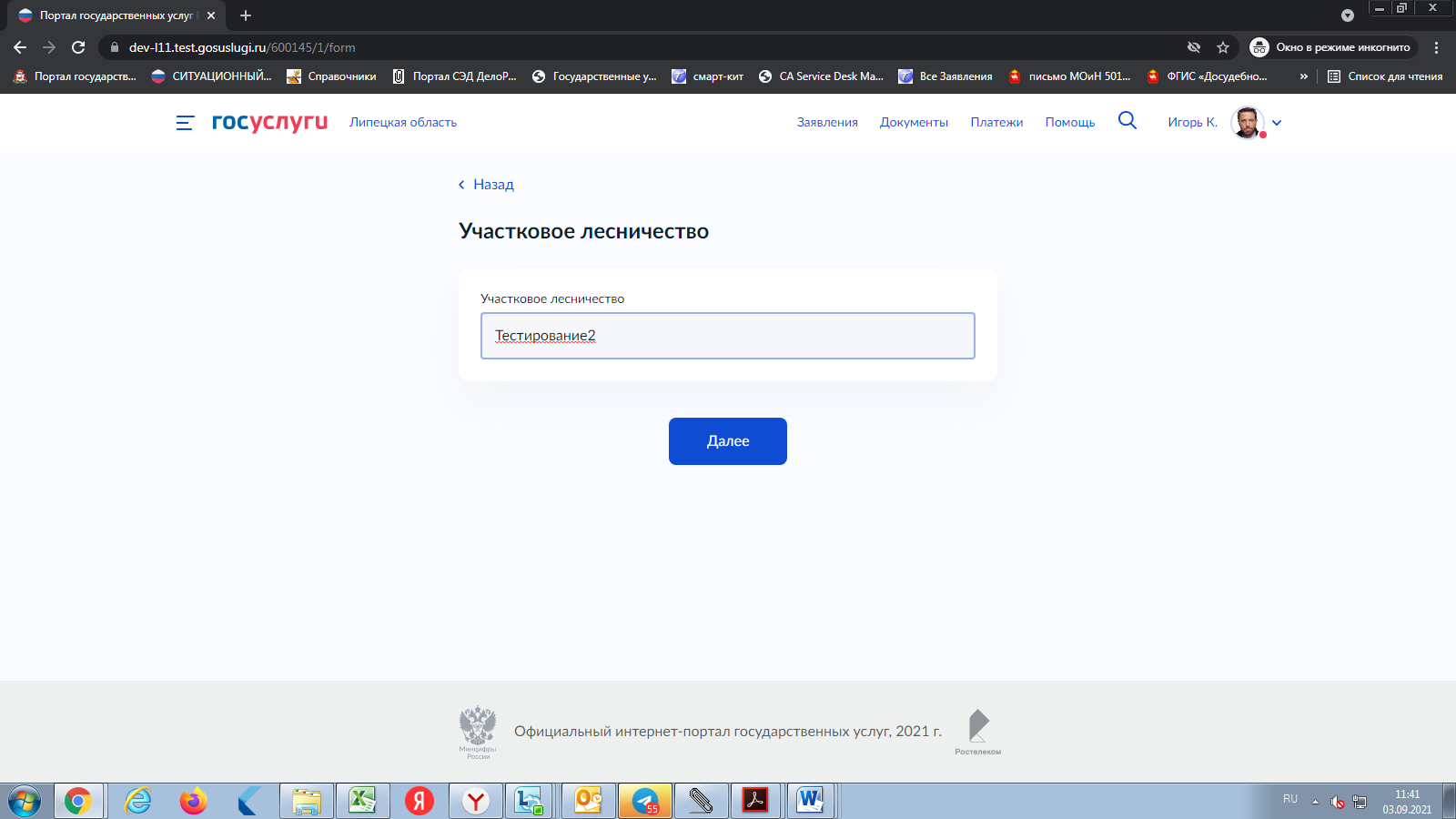 Предоставление выписки из государственного лесного реестра
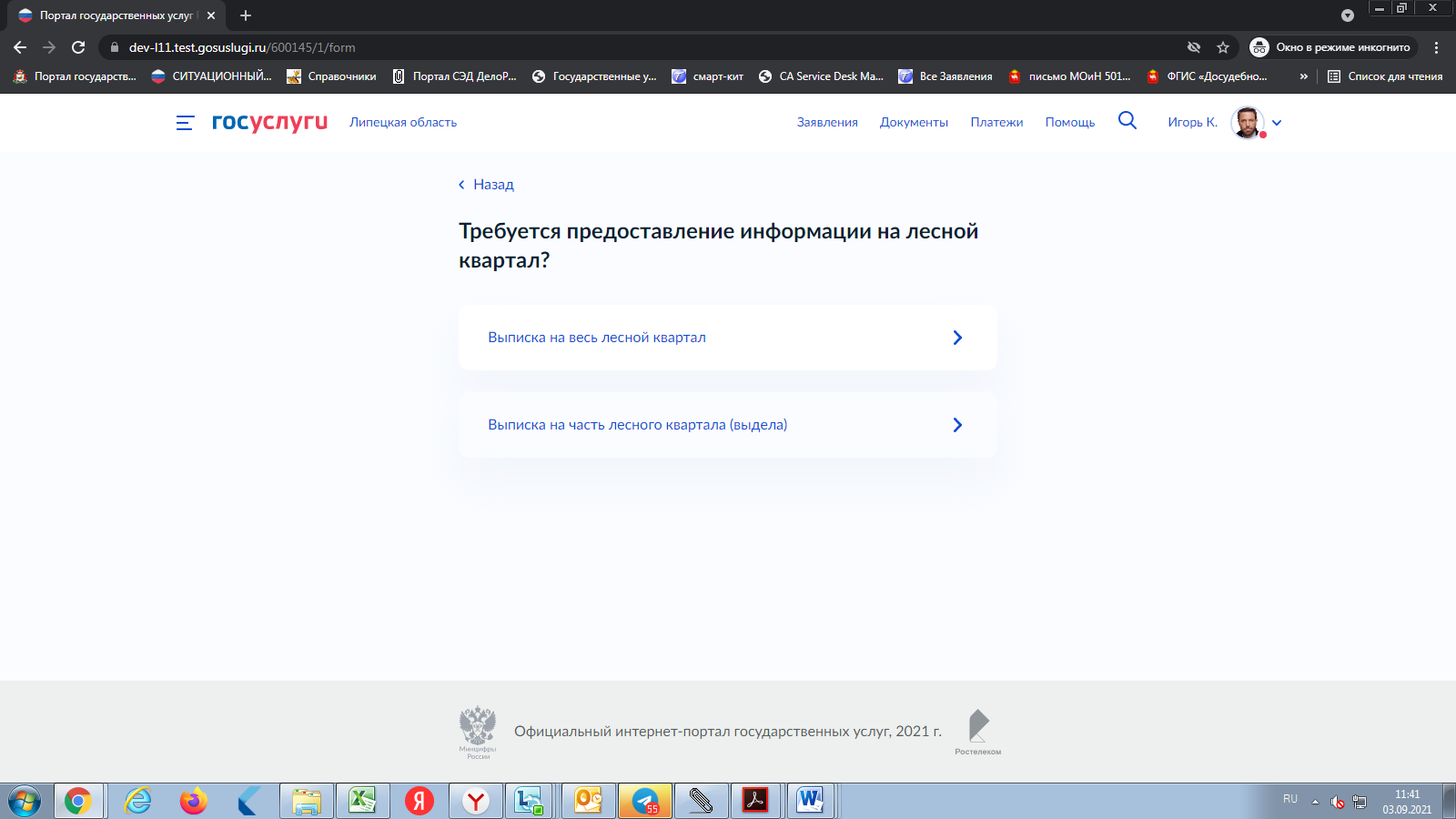 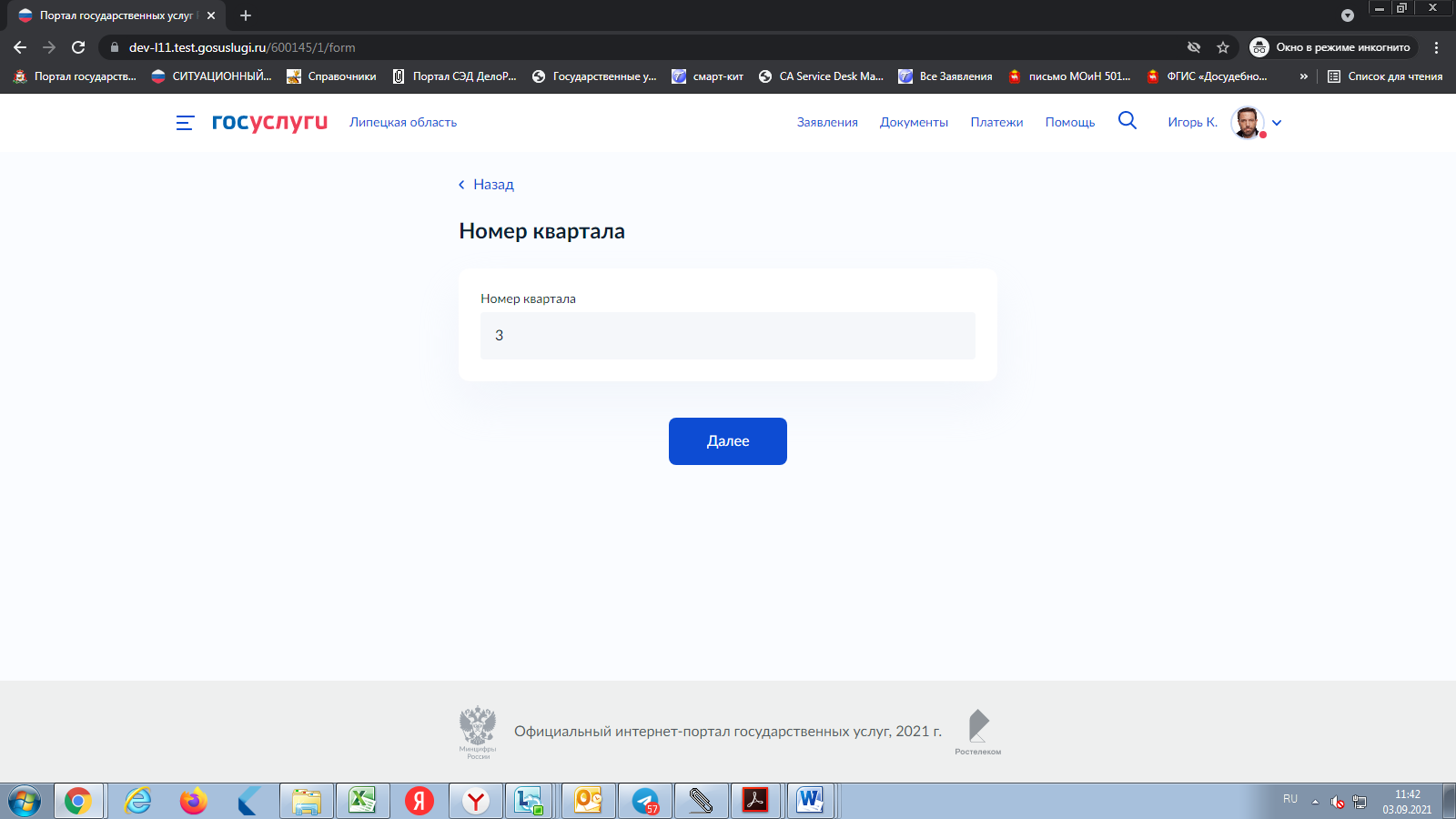 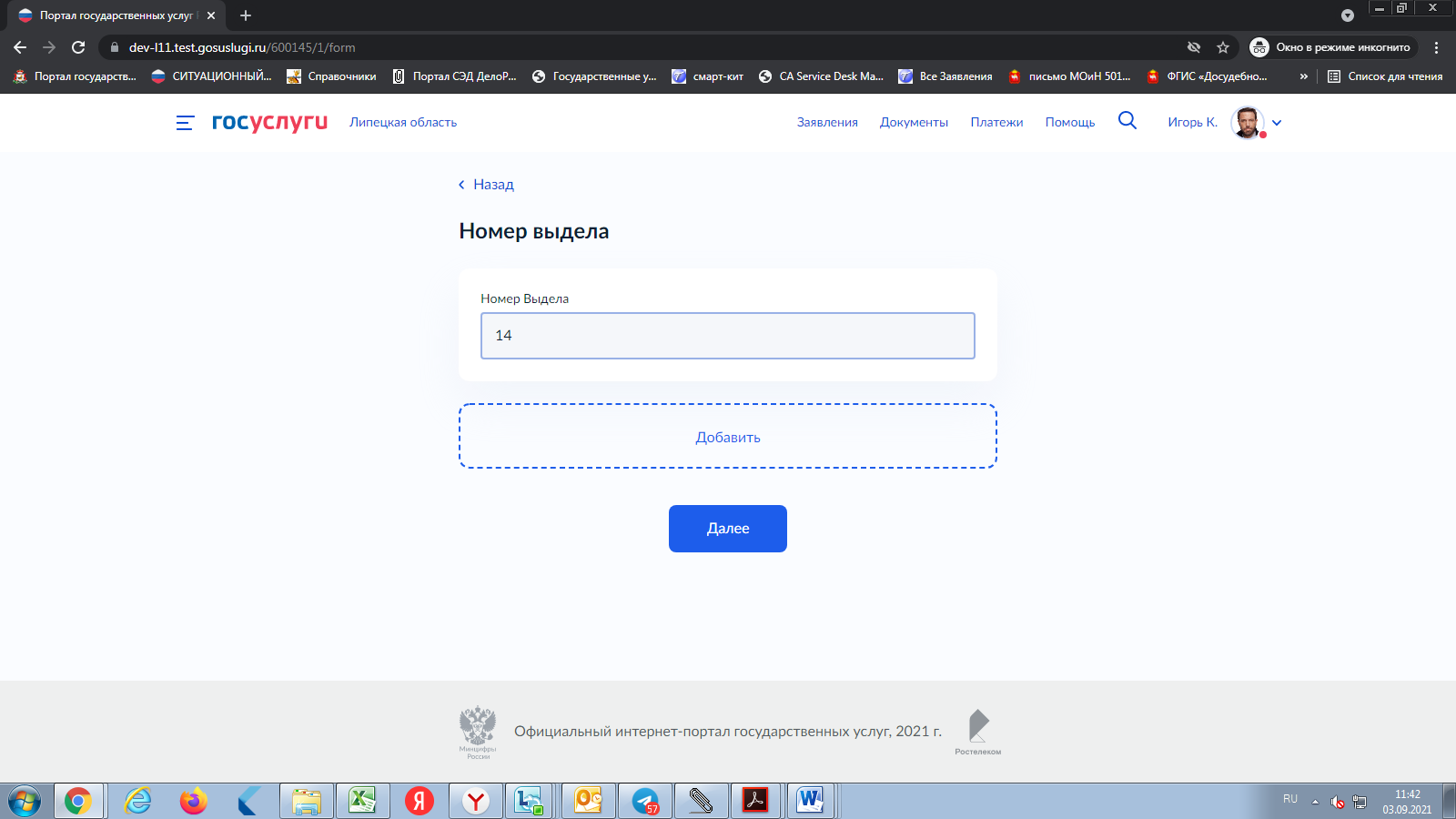 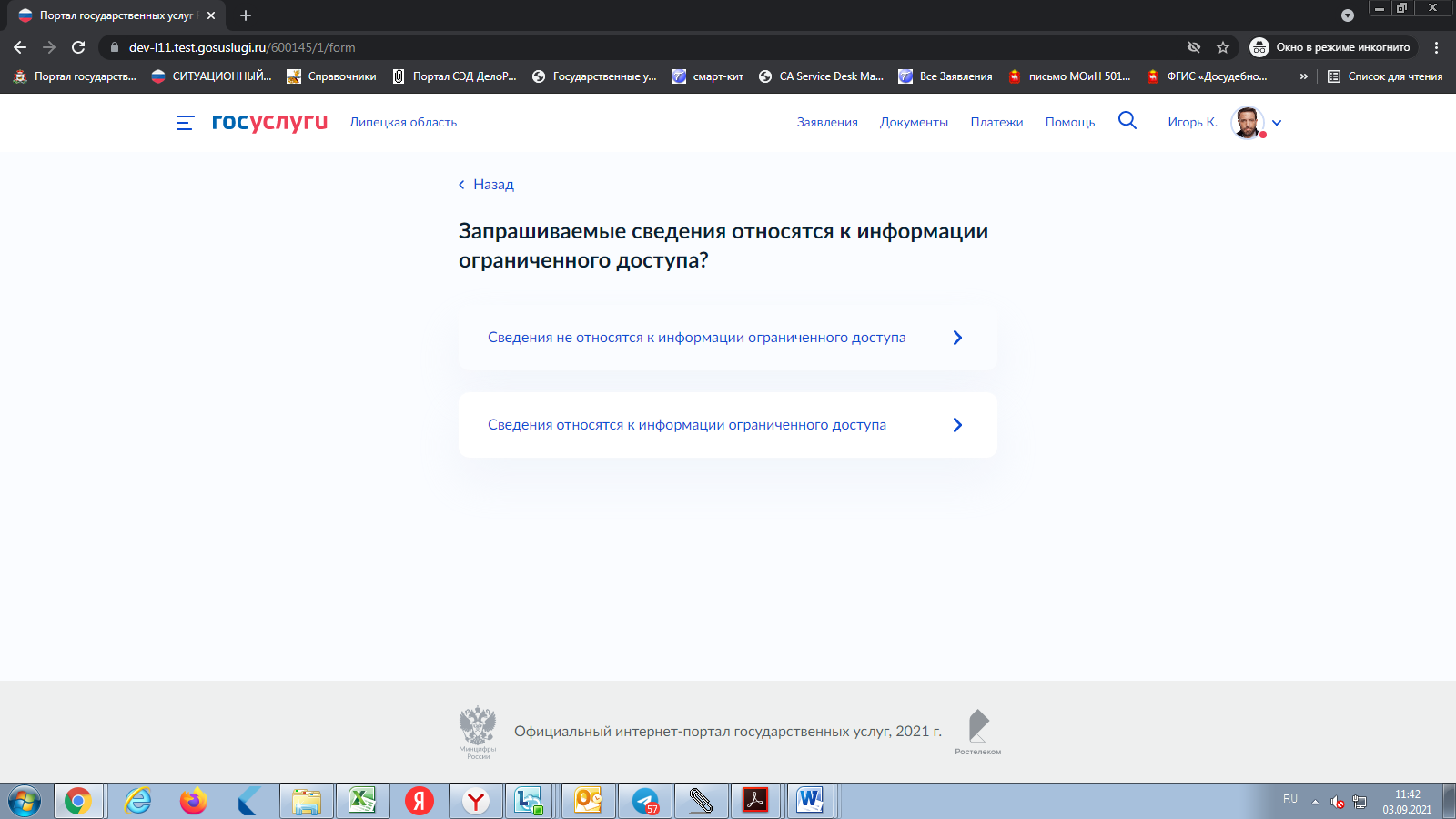 Предоставление выписки из государственного лесного реестра
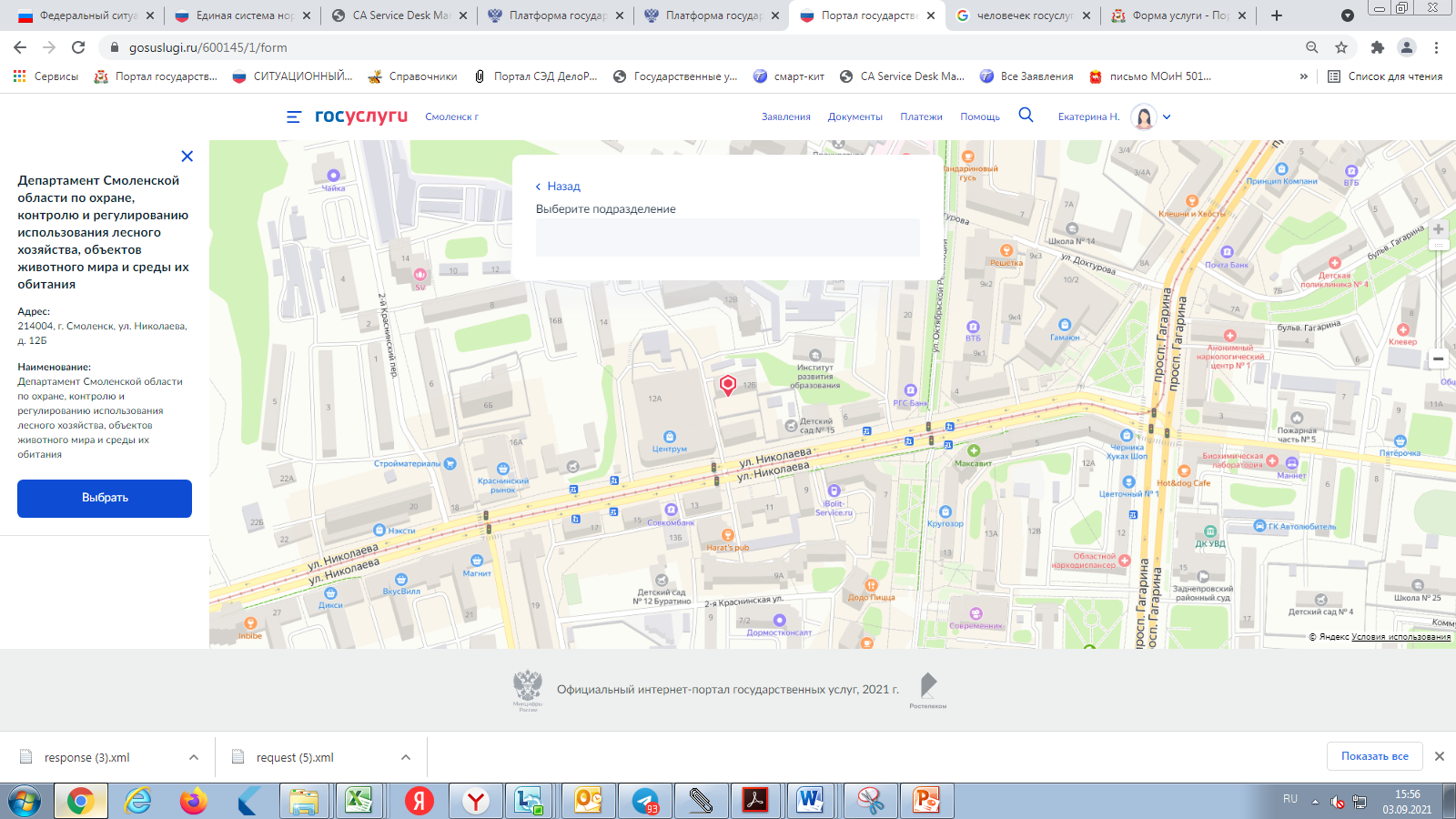 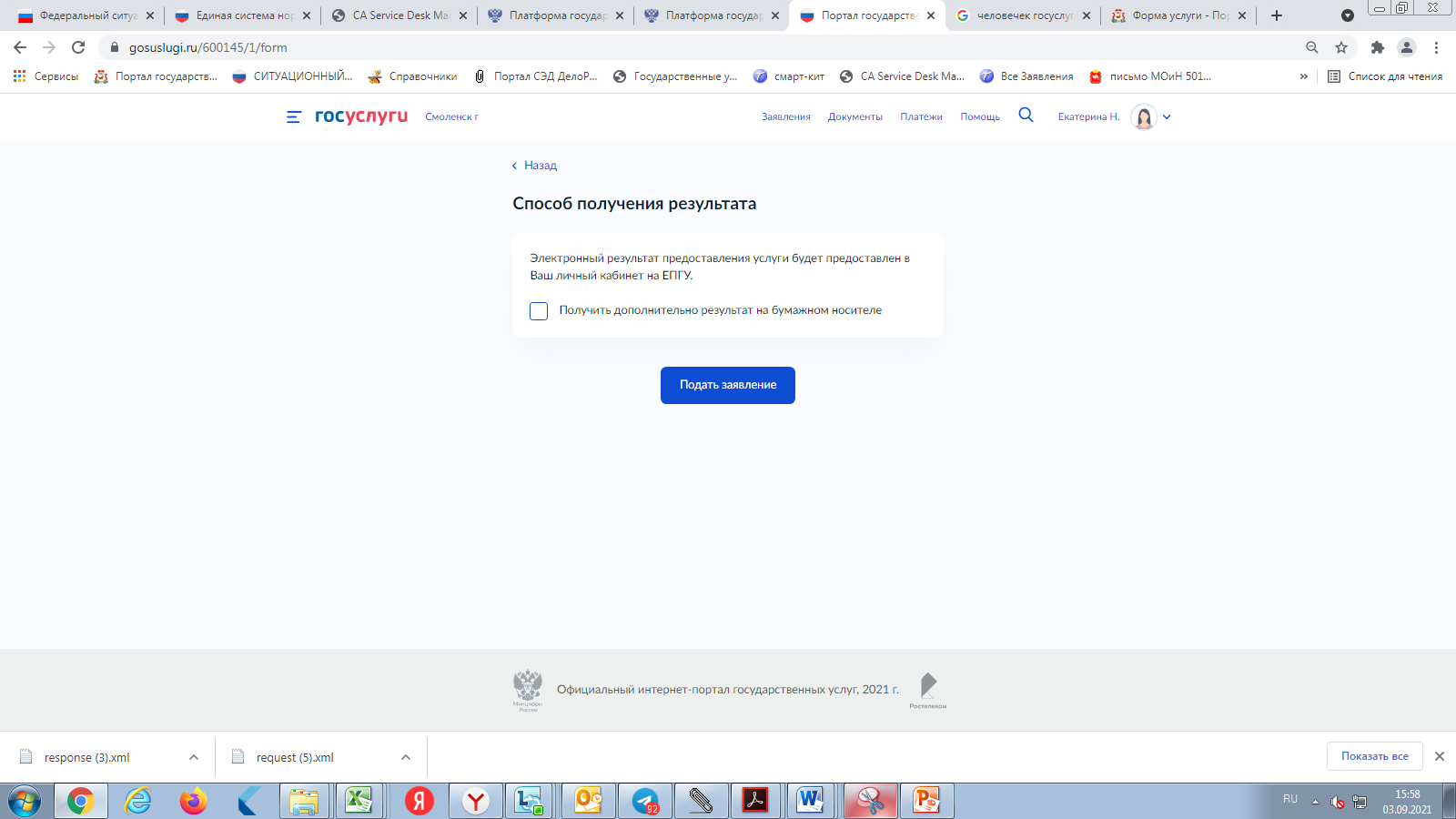 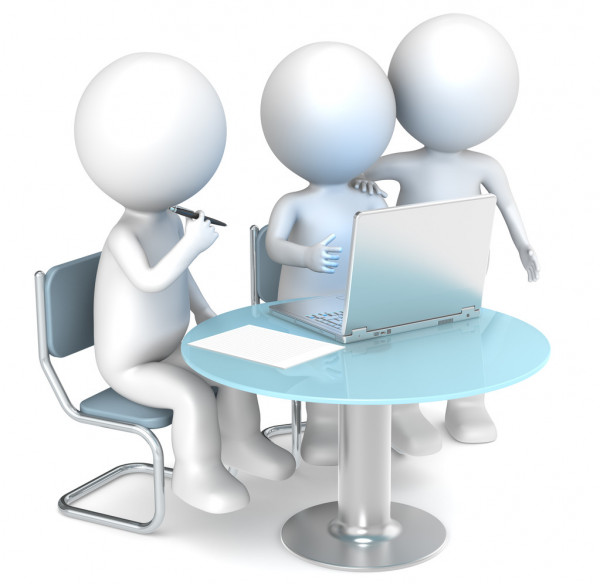 РОЛЕВАЯ МОДЕЛЬ ПГС
ДОЛЖНОСТНОЕ ЛИЦО
РЕГИСТРАТОР                     +Назначающий регистратор
СПЕЦИАЛИСТ                            +    Назначающий специалист
*менять и добавлять роли могут администраторы организации в профиле юридического лица ЕСИА
Предоставление выписки из государственного лесного реестра
https://pgs2.gosuslugi.ru/microws
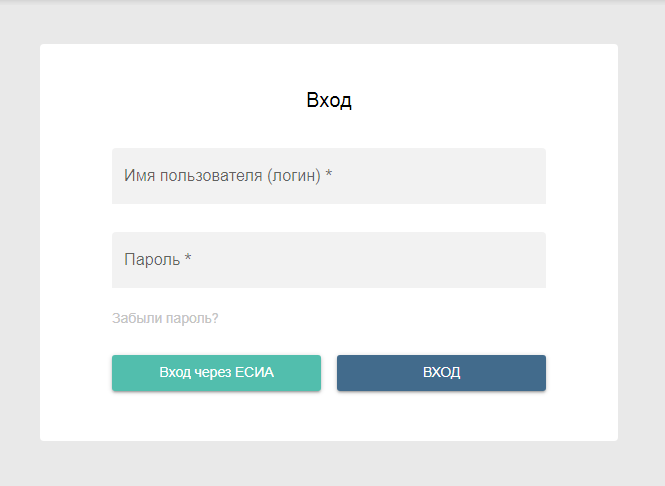 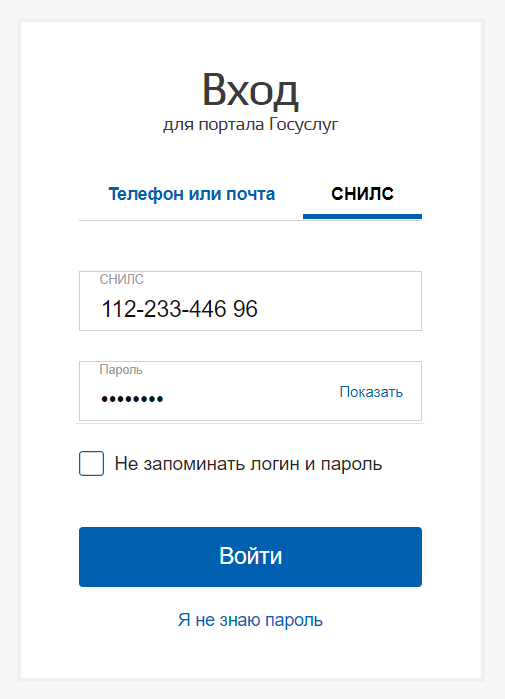 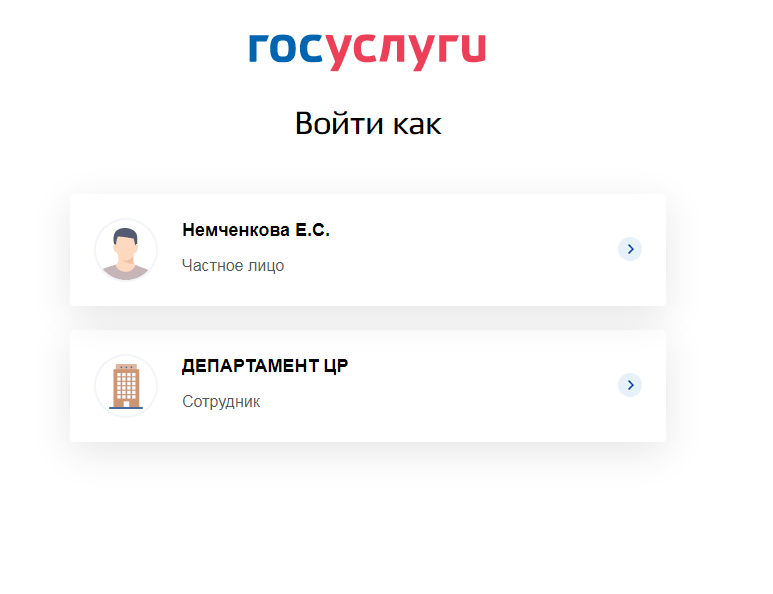 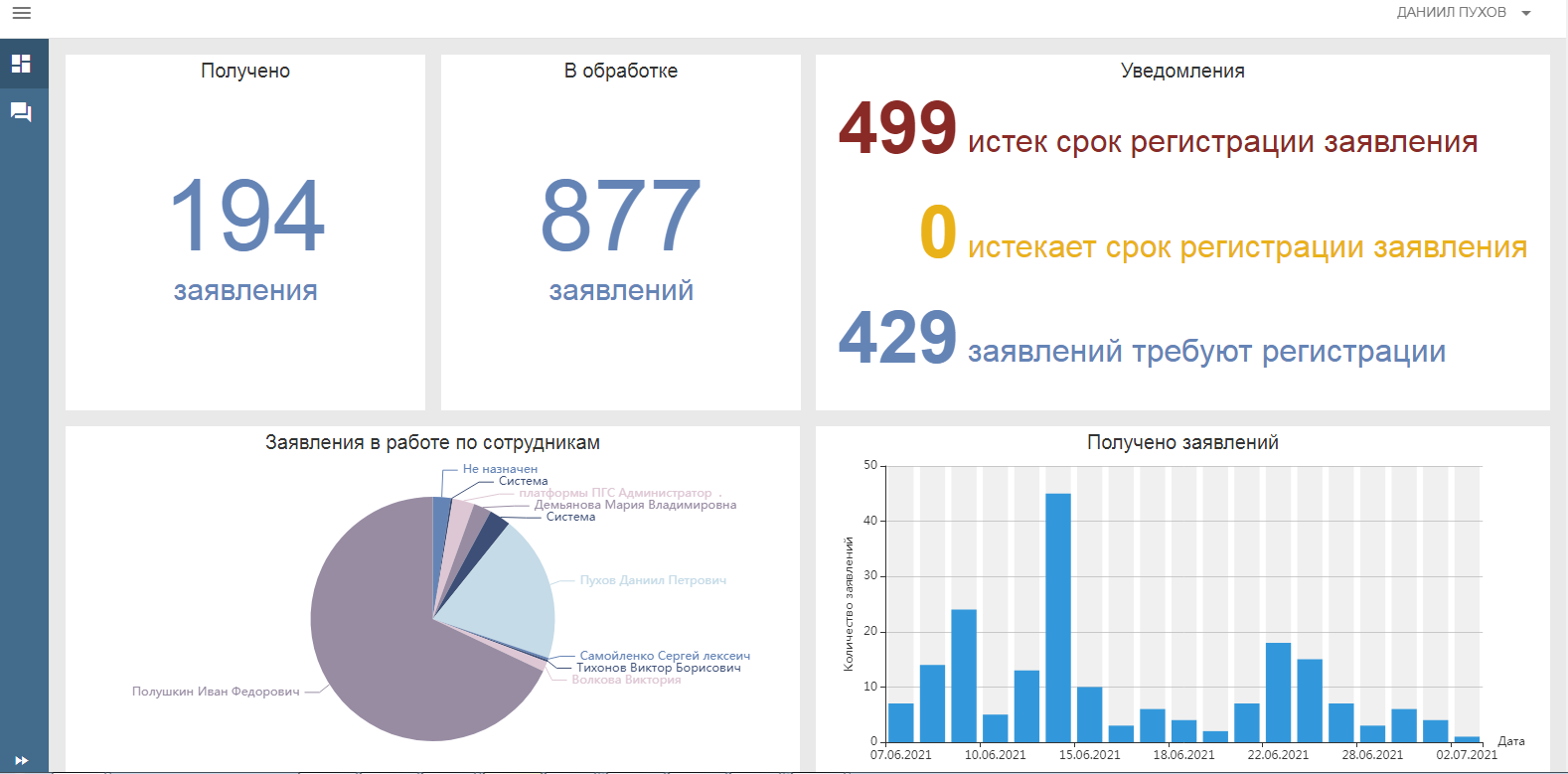 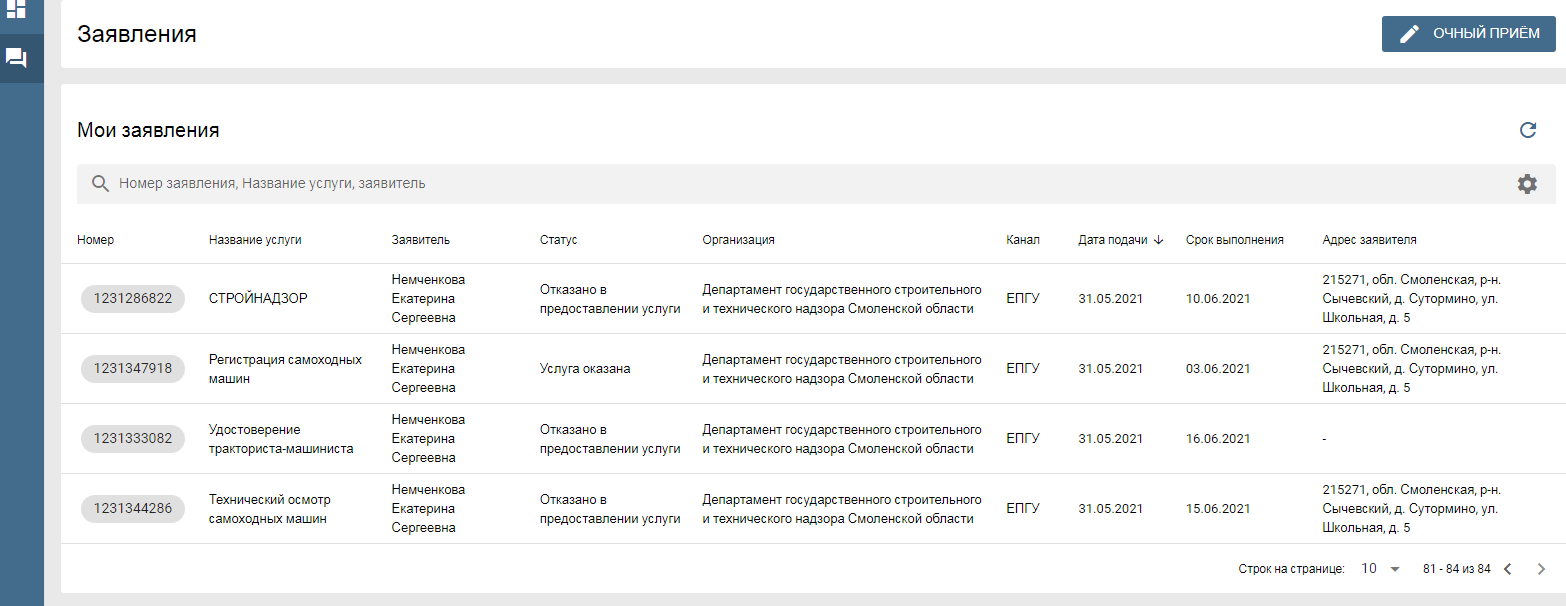 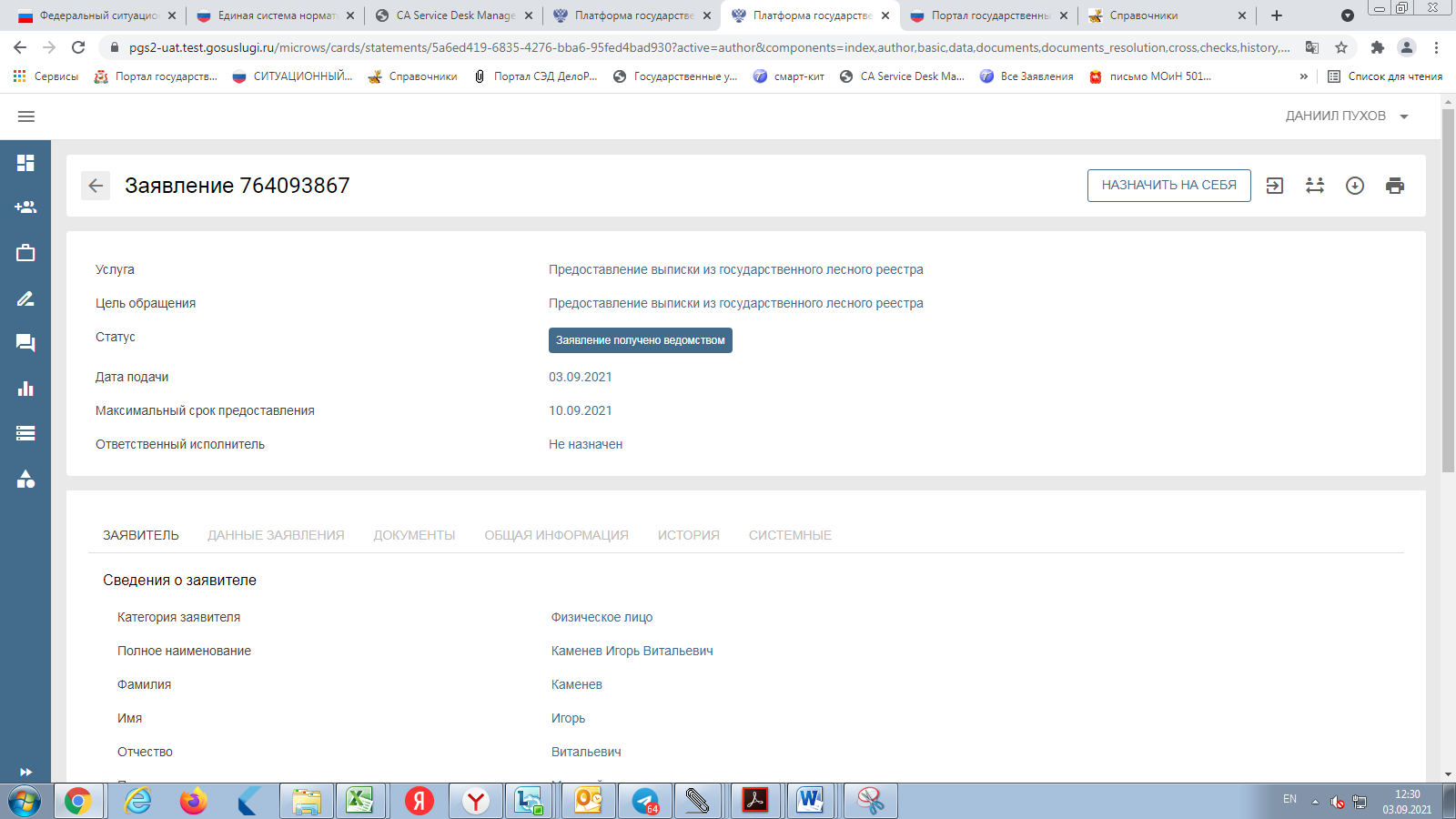 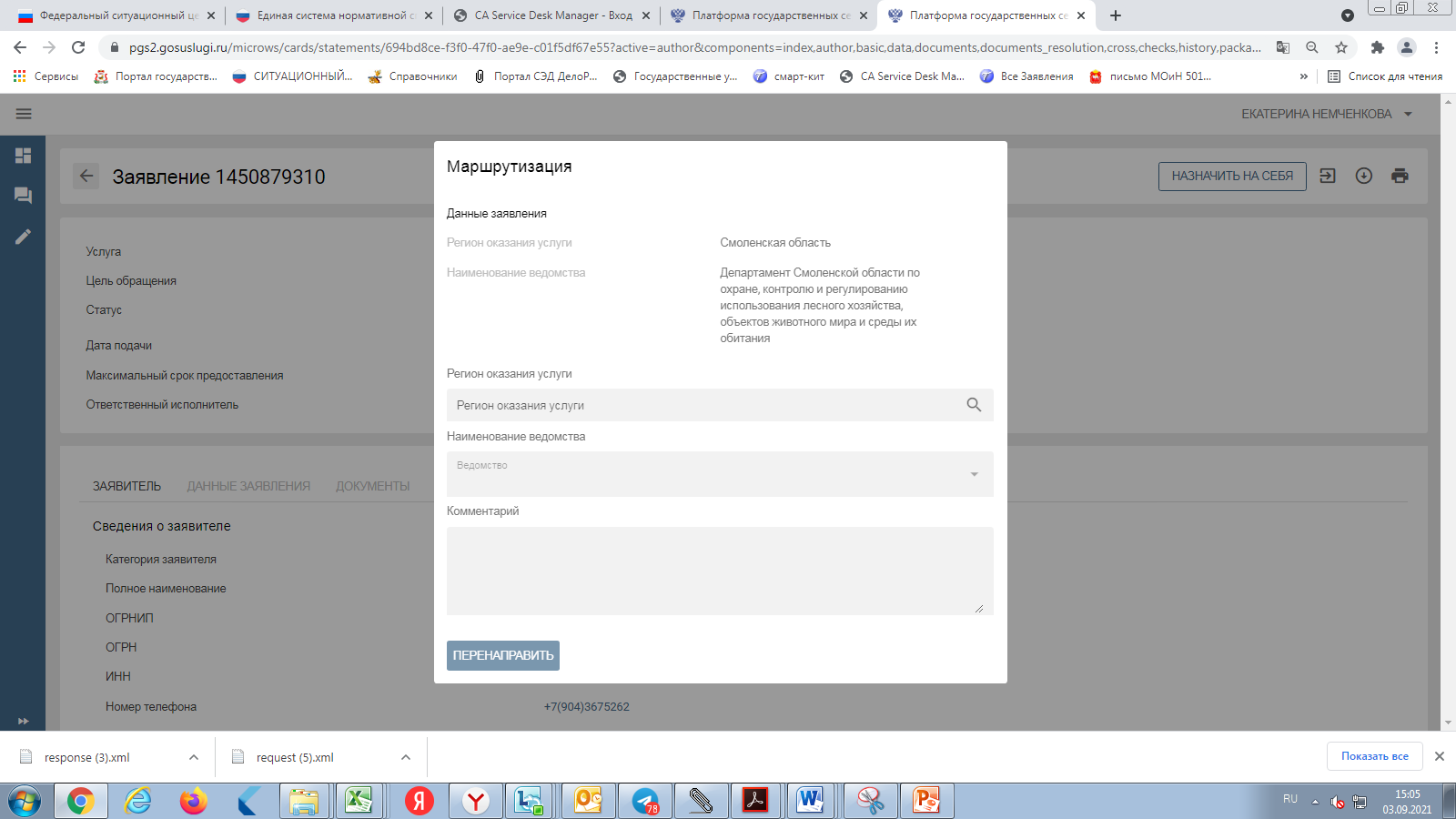 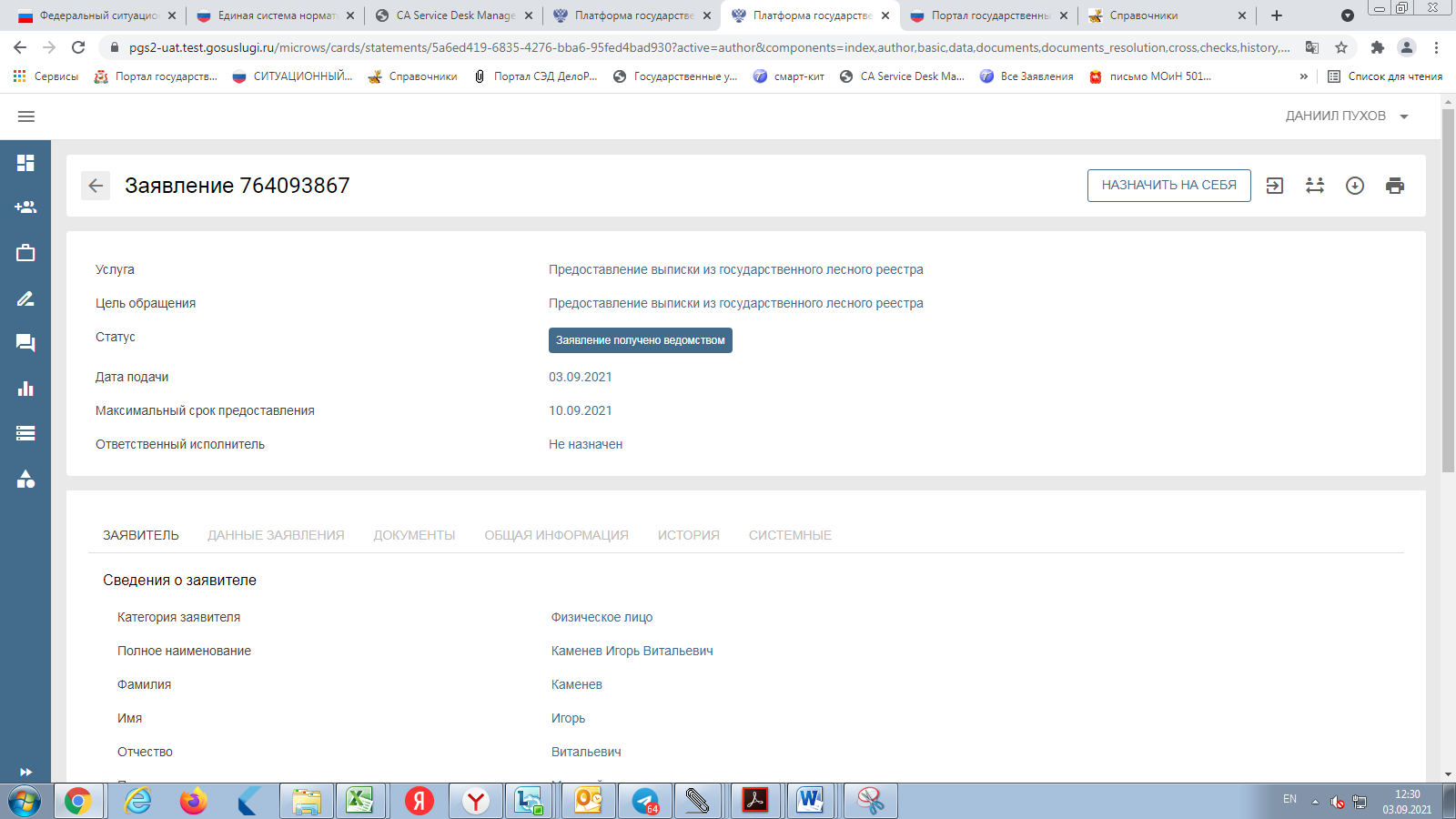 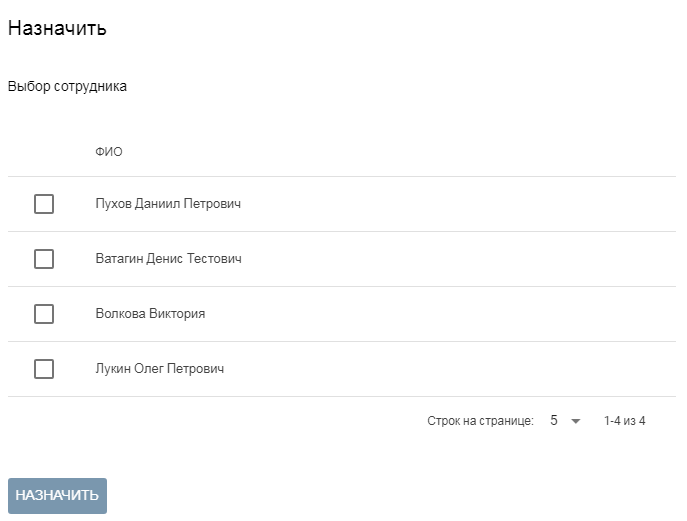 Предоставление выписки из государственного лесного реестра
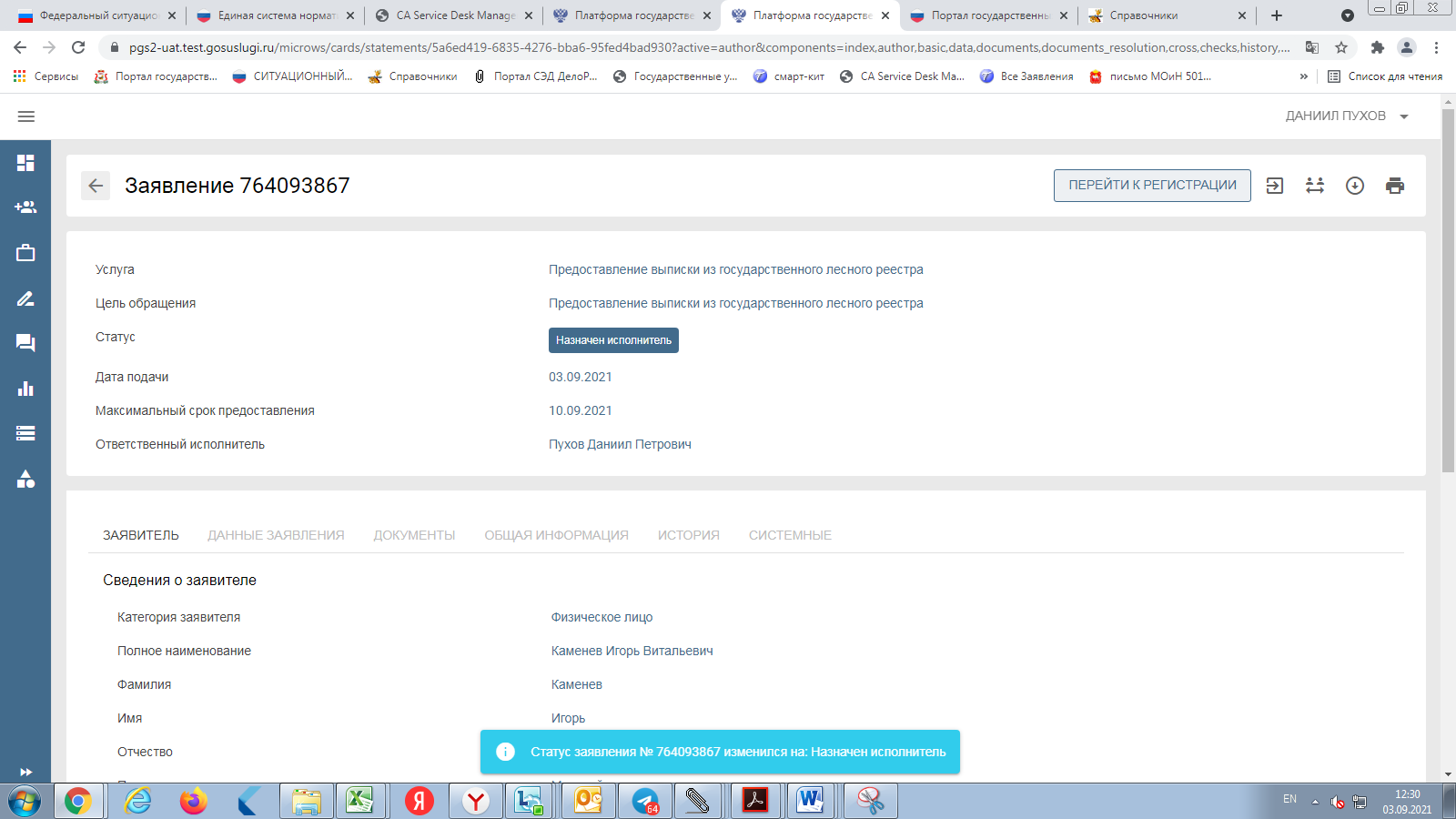 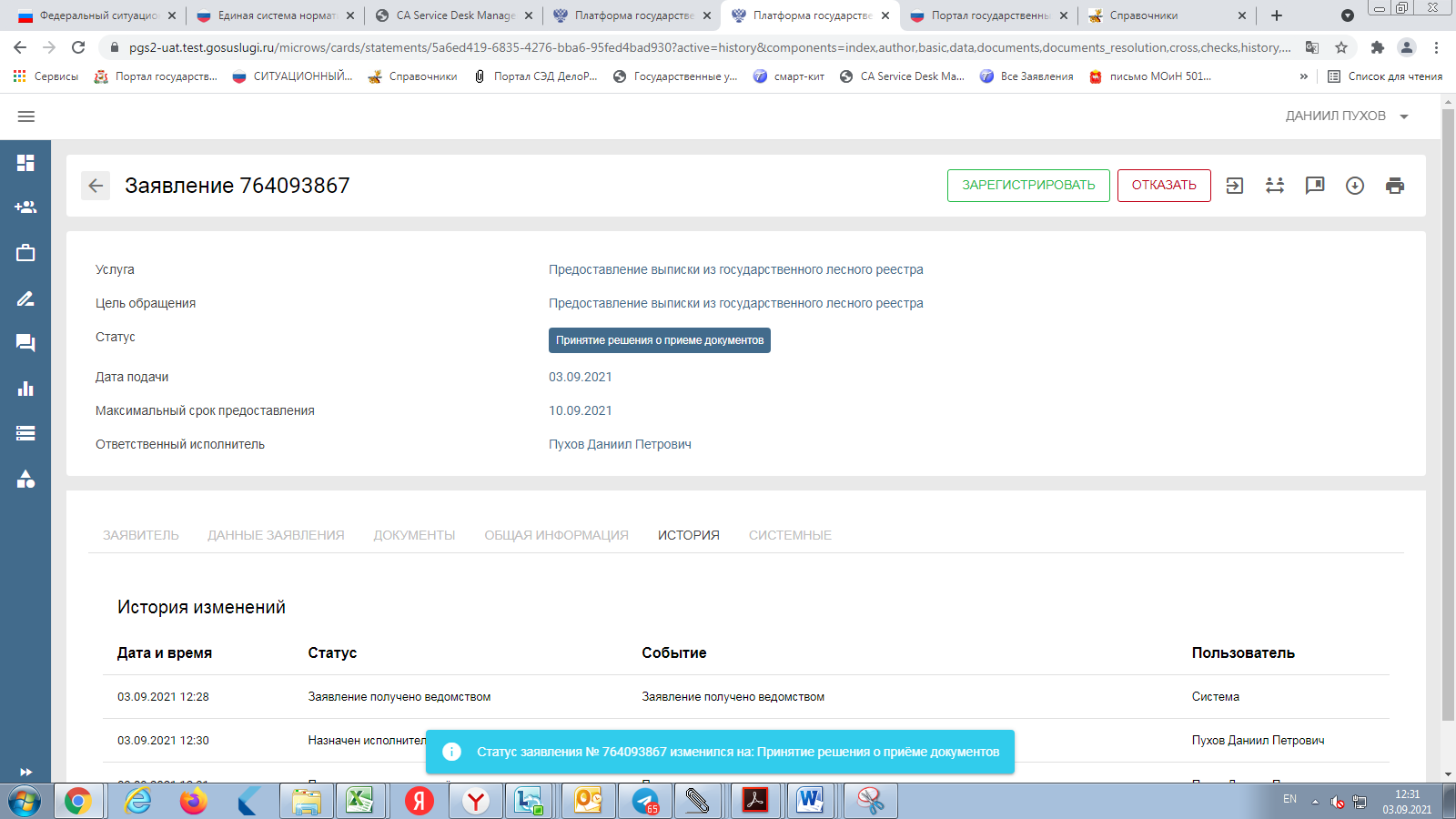 Добавить комментарий
Предоставление выписки из государственного лесного реестра
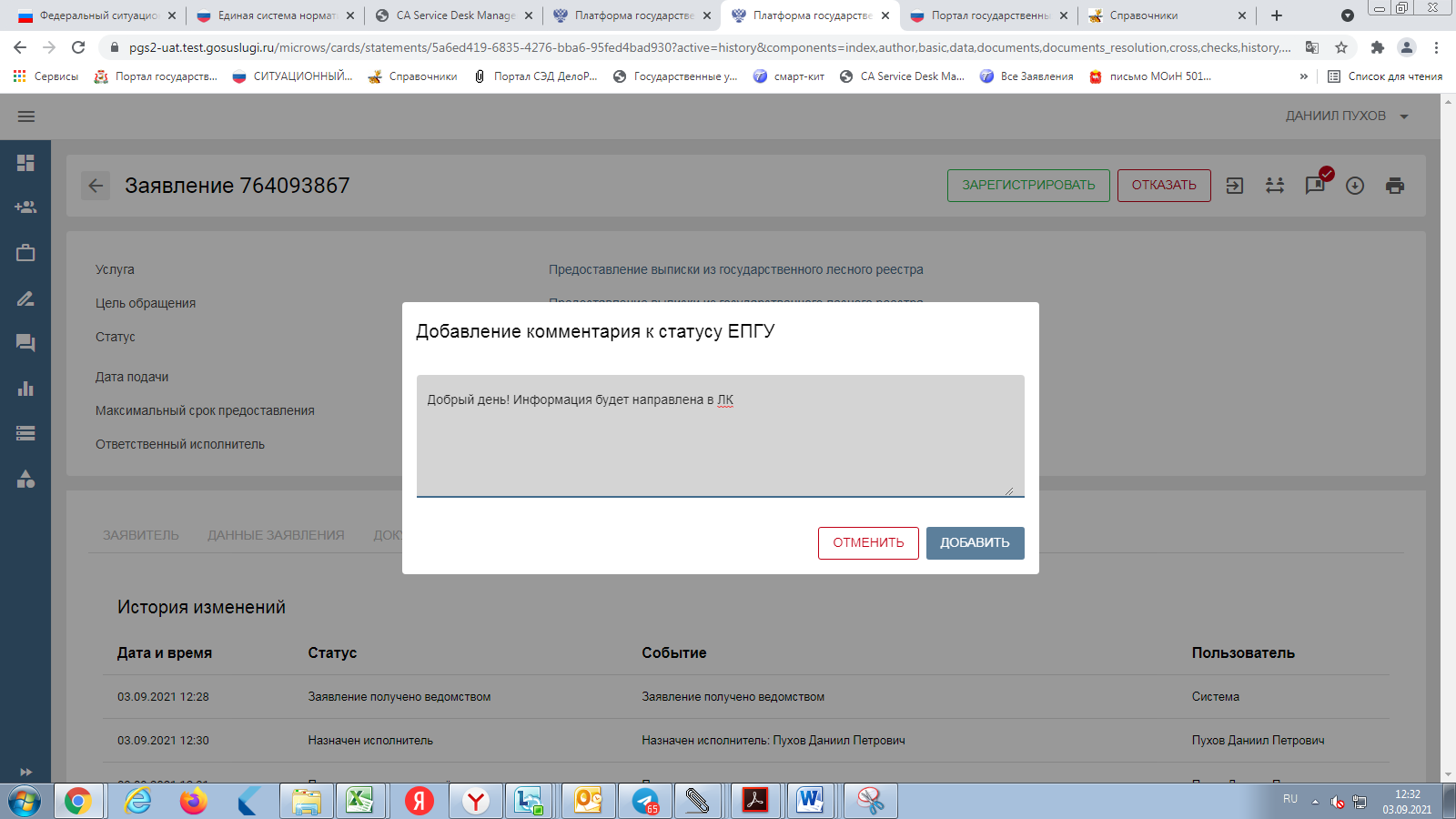 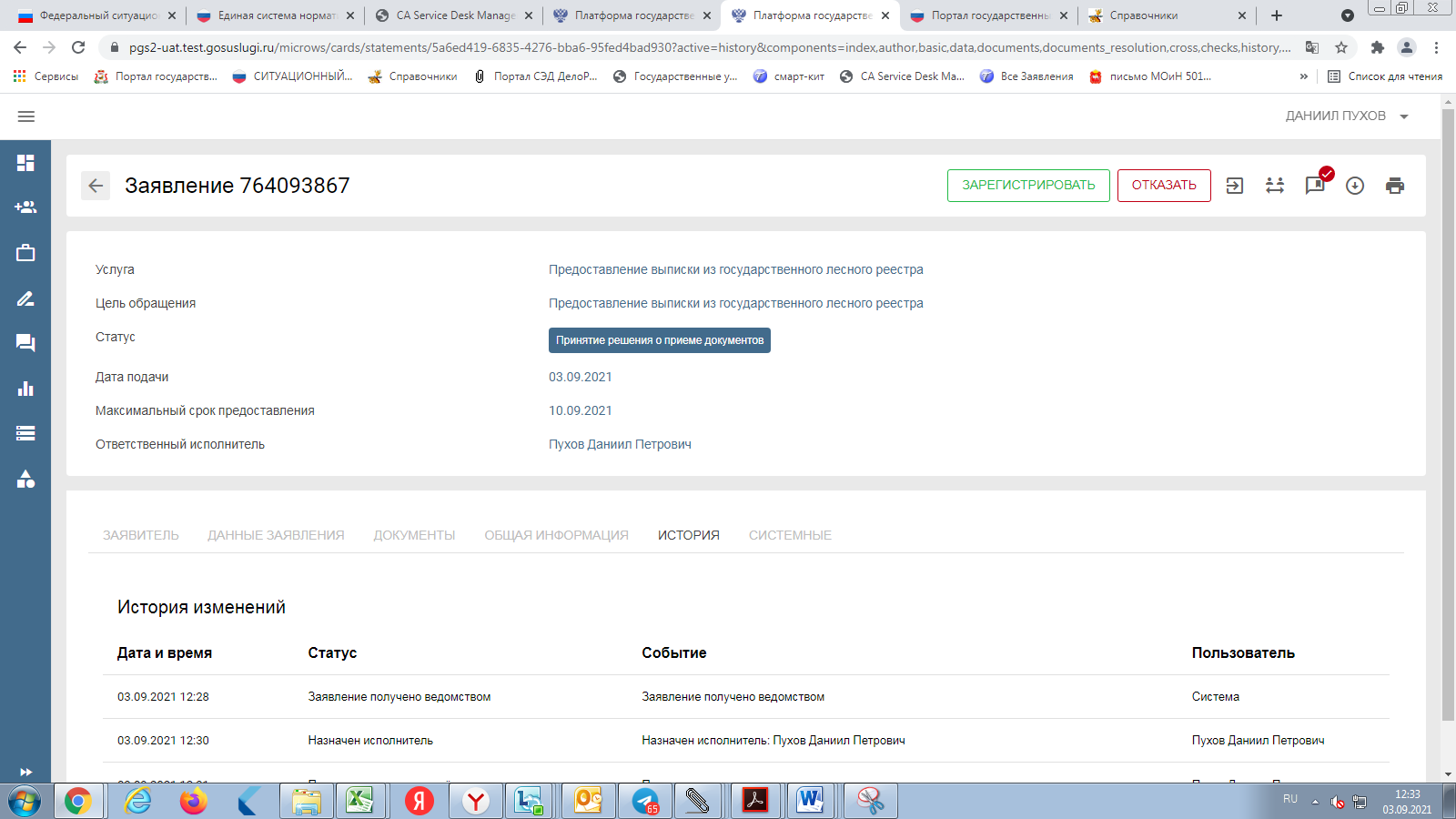 Предоставление выписки из государственного лесного реестра
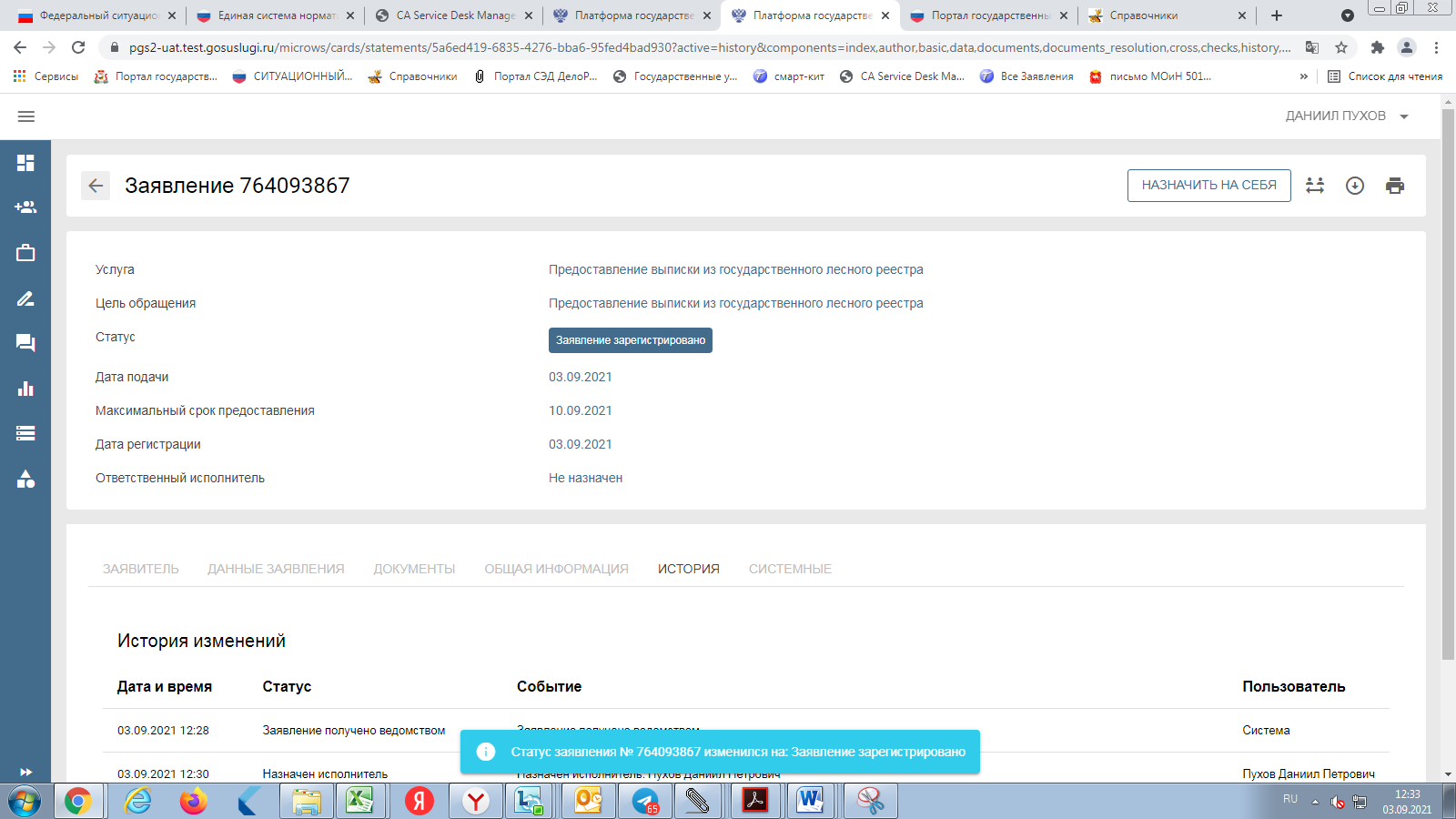 Предоставление выписки из государственного лесного реестра
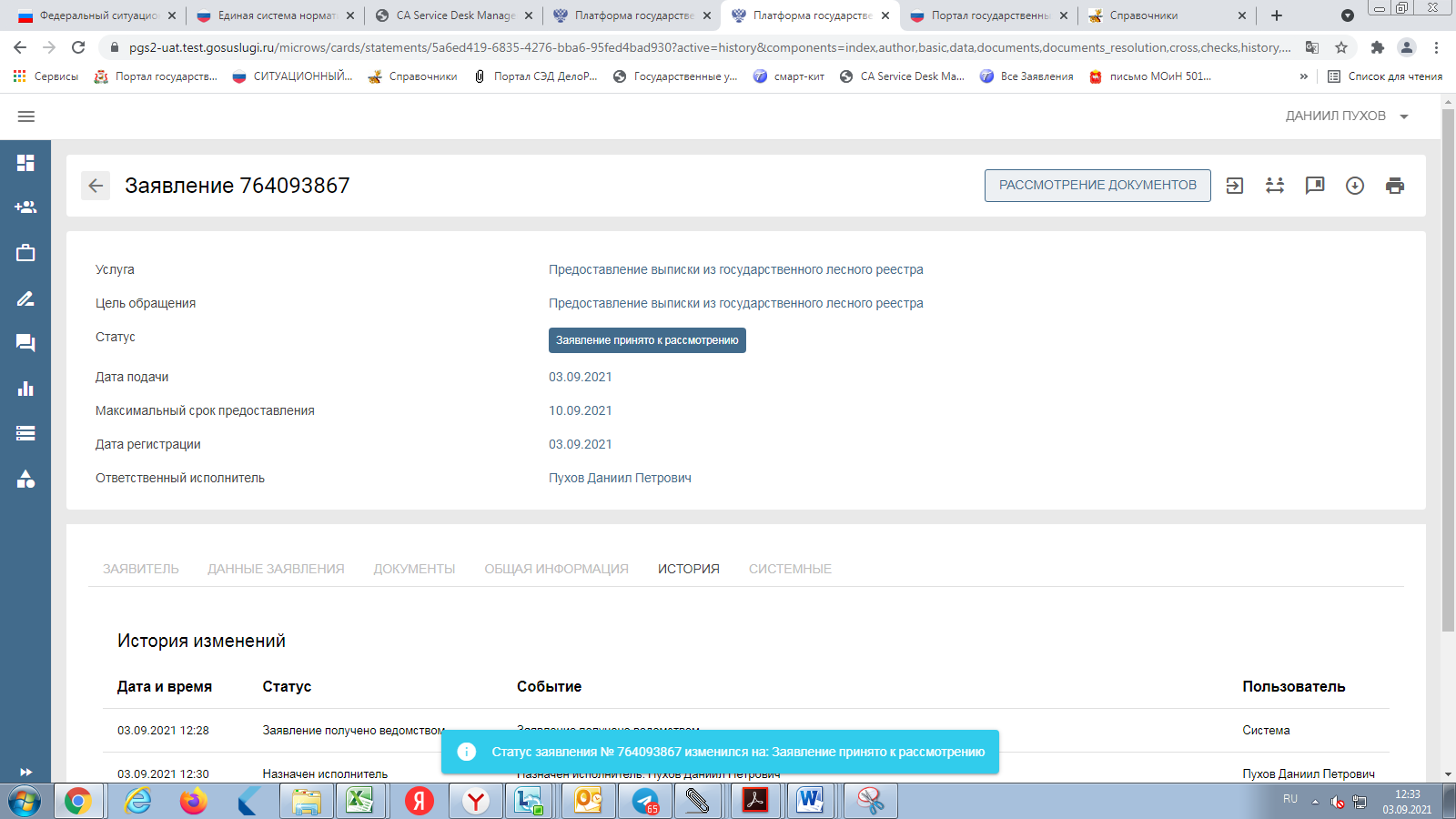 Предоставление выписки из государственного лесного реестра
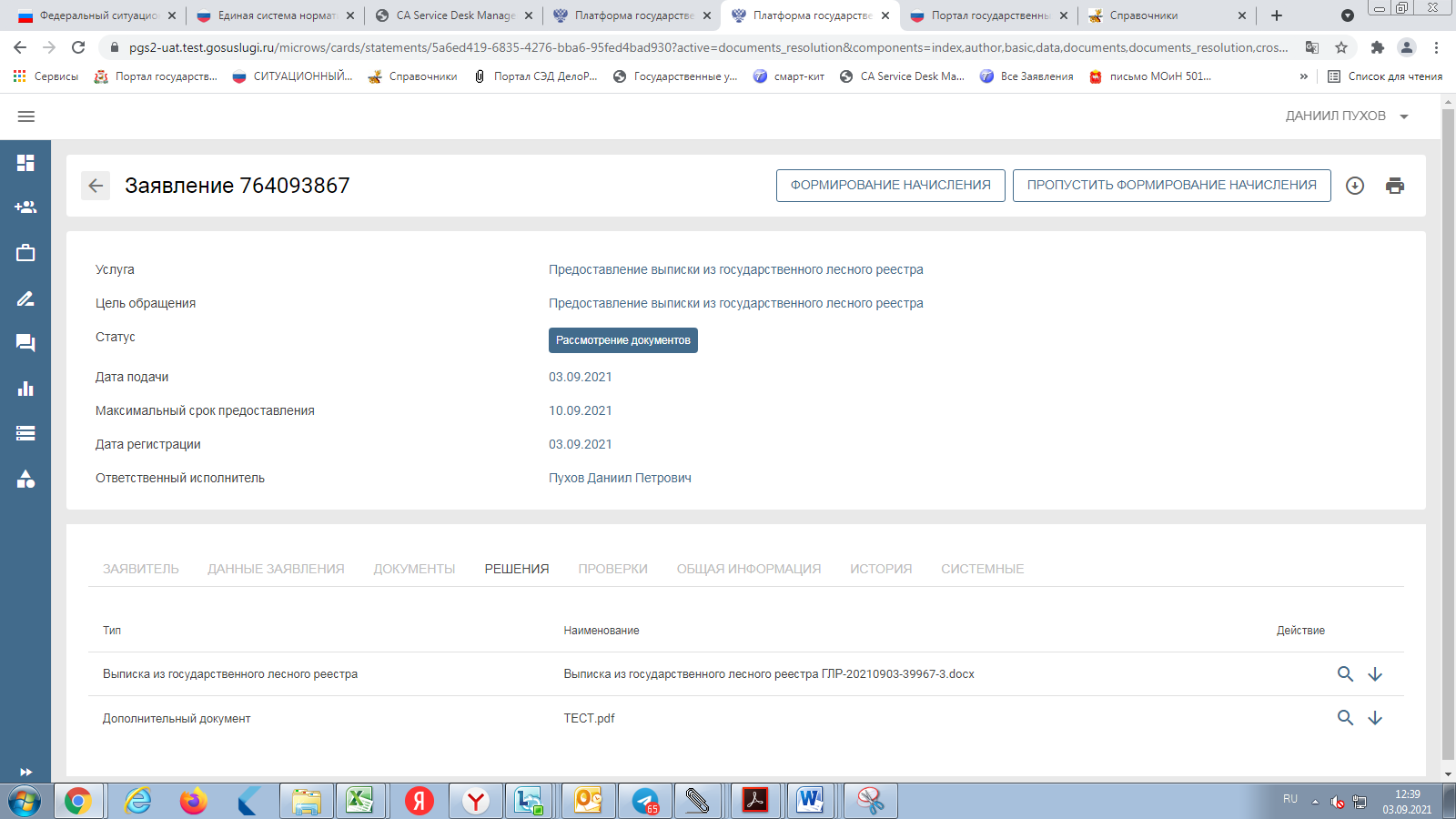 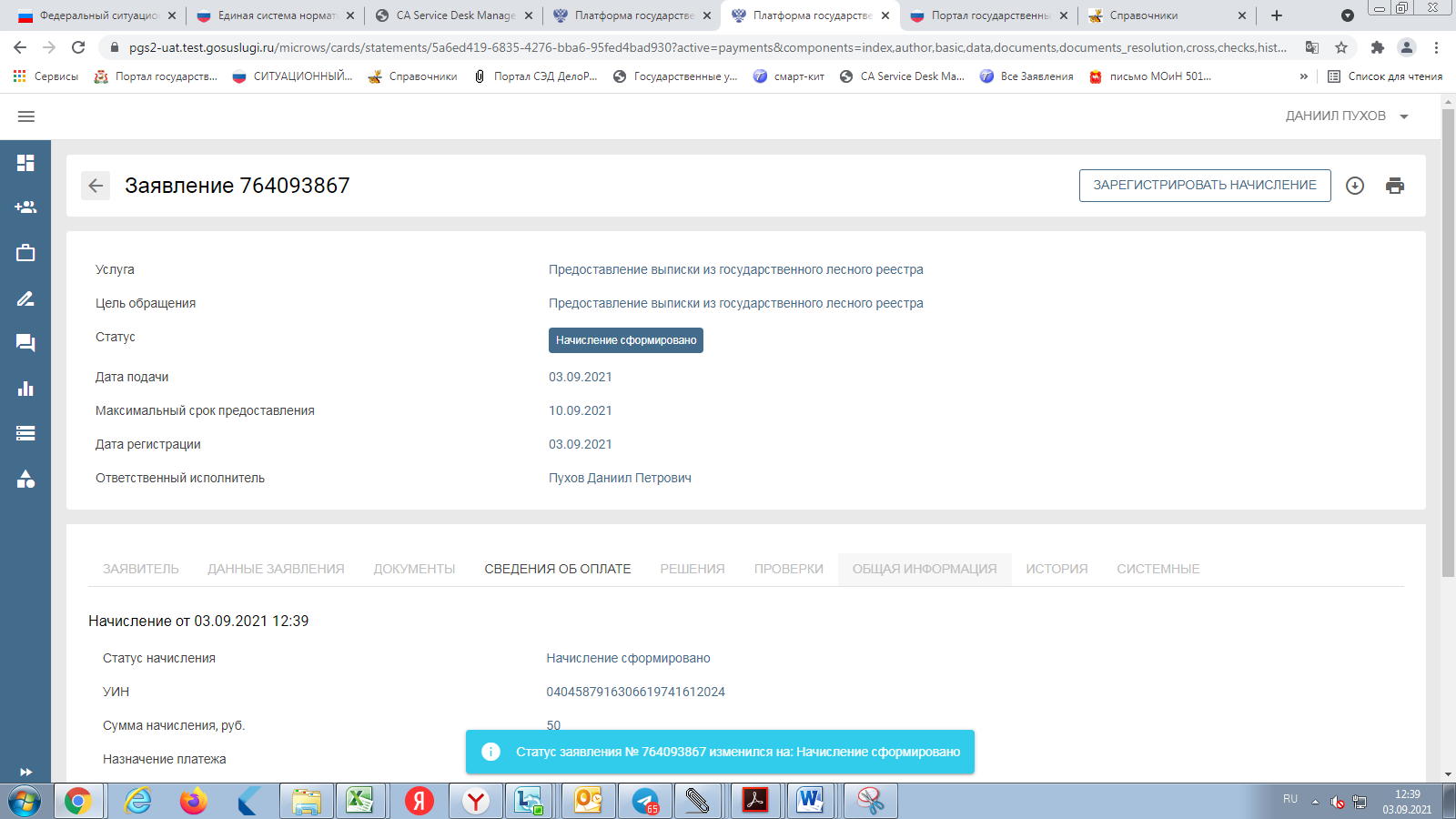 Предоставление выписки из государственного лесного реестра
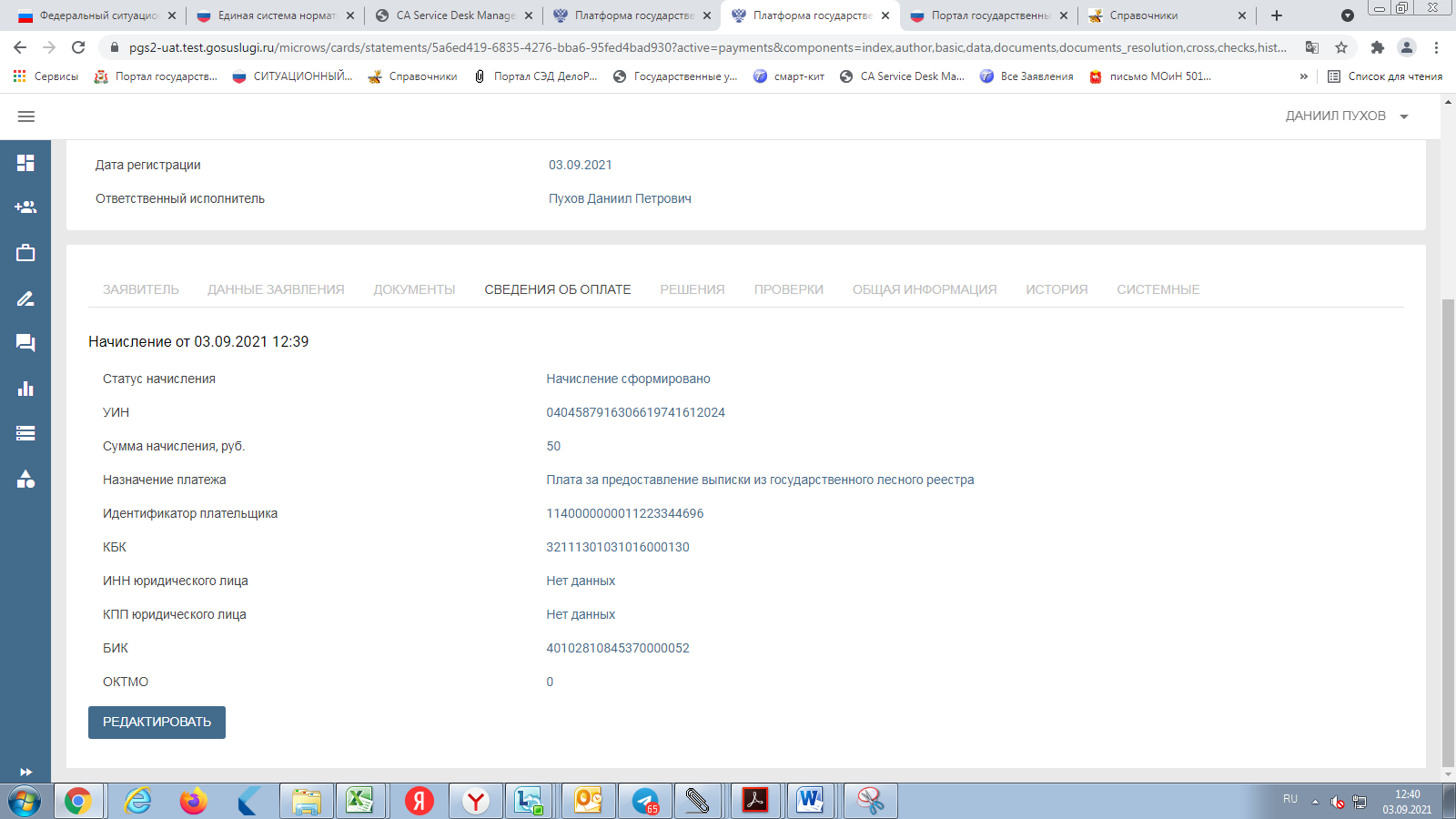 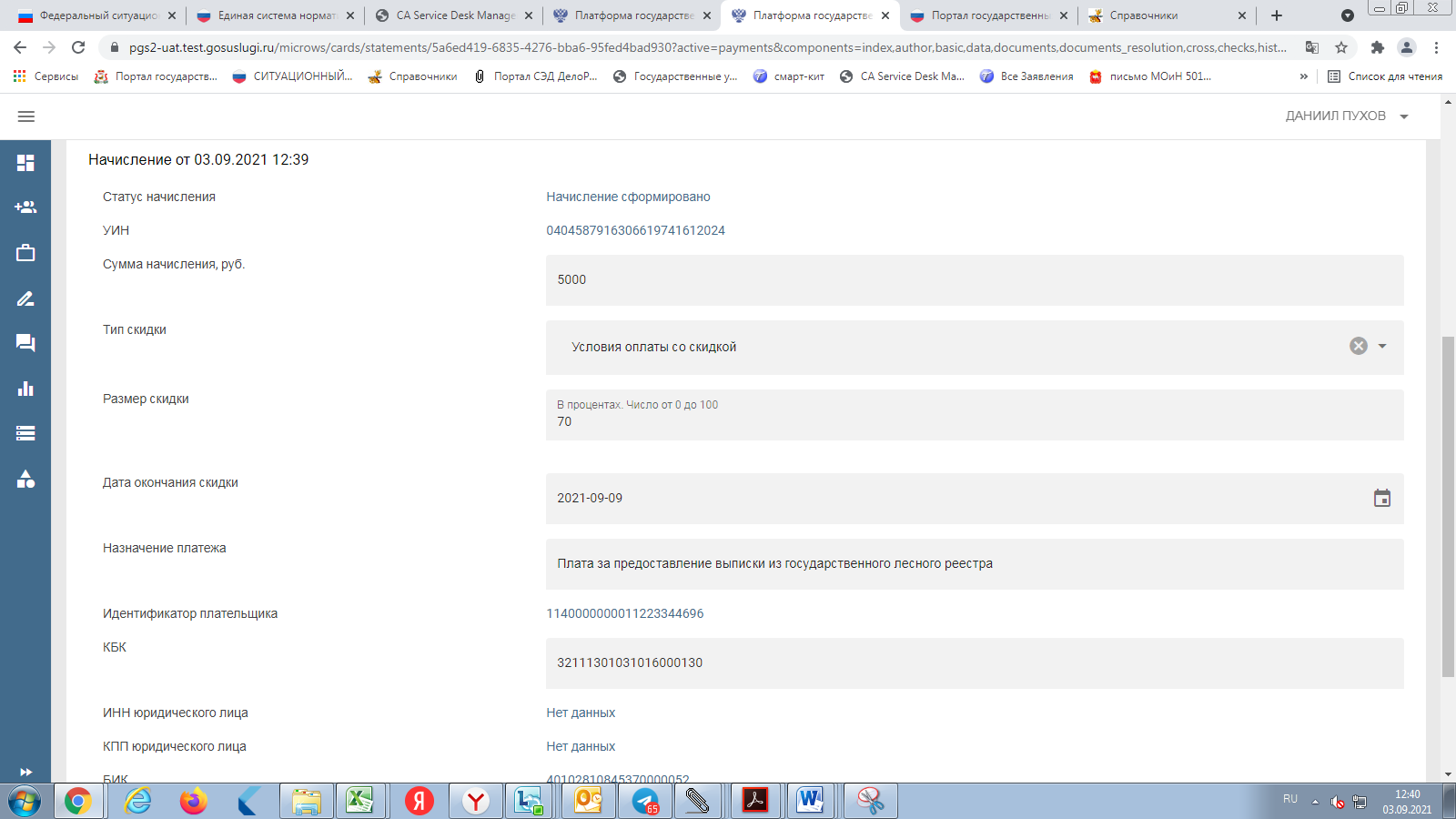 Предоставление выписки из государственного лесного реестра
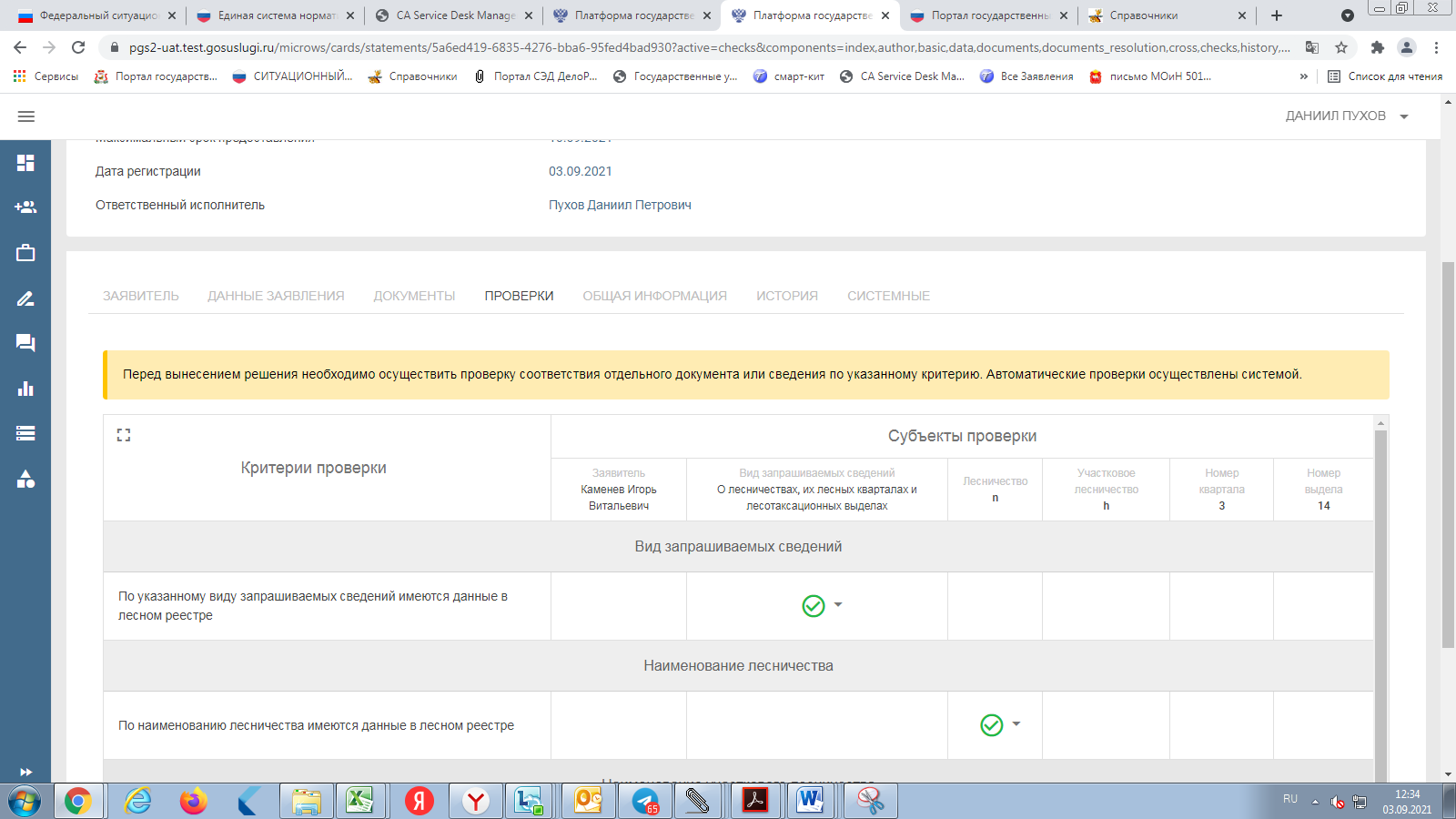 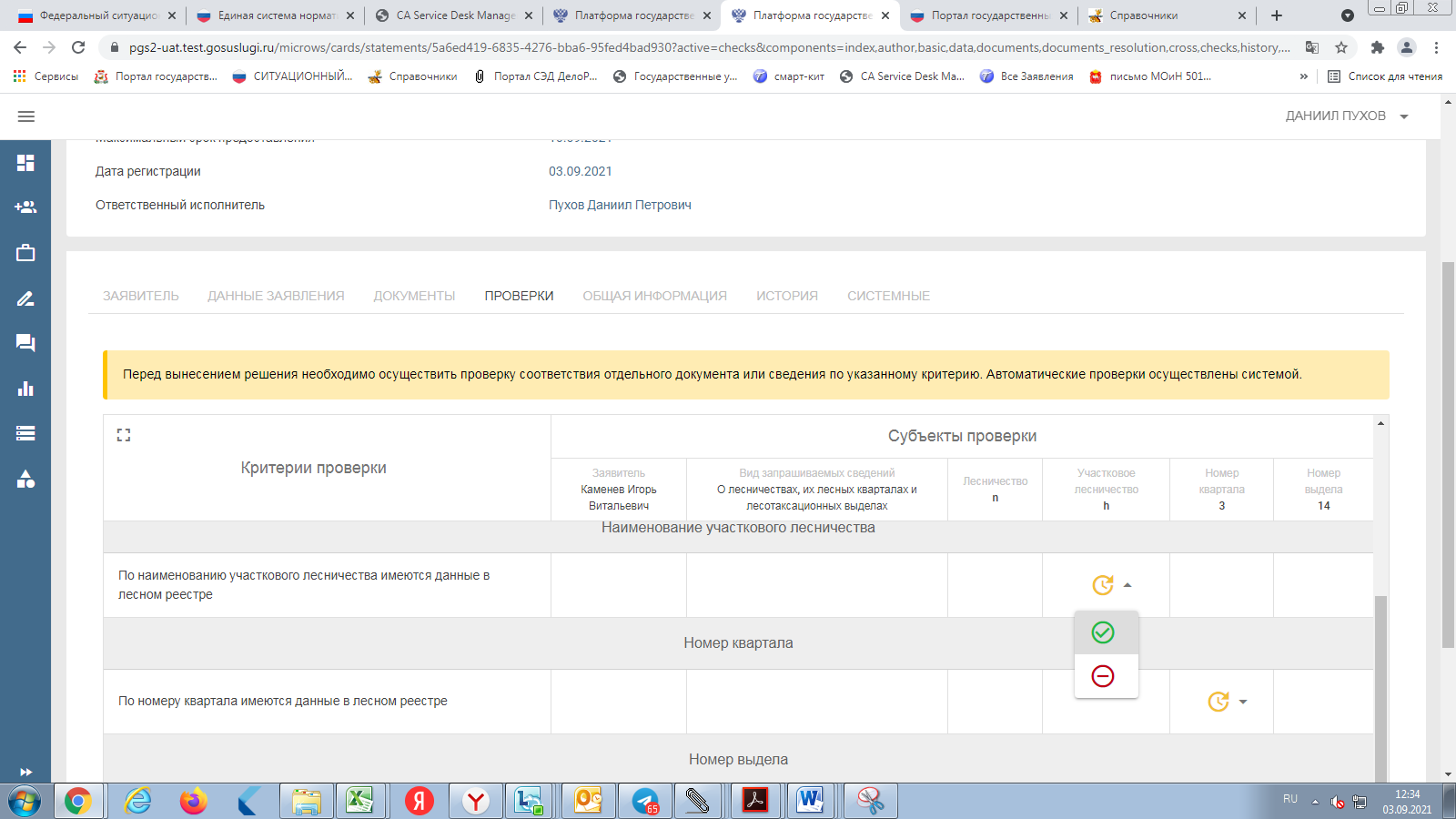 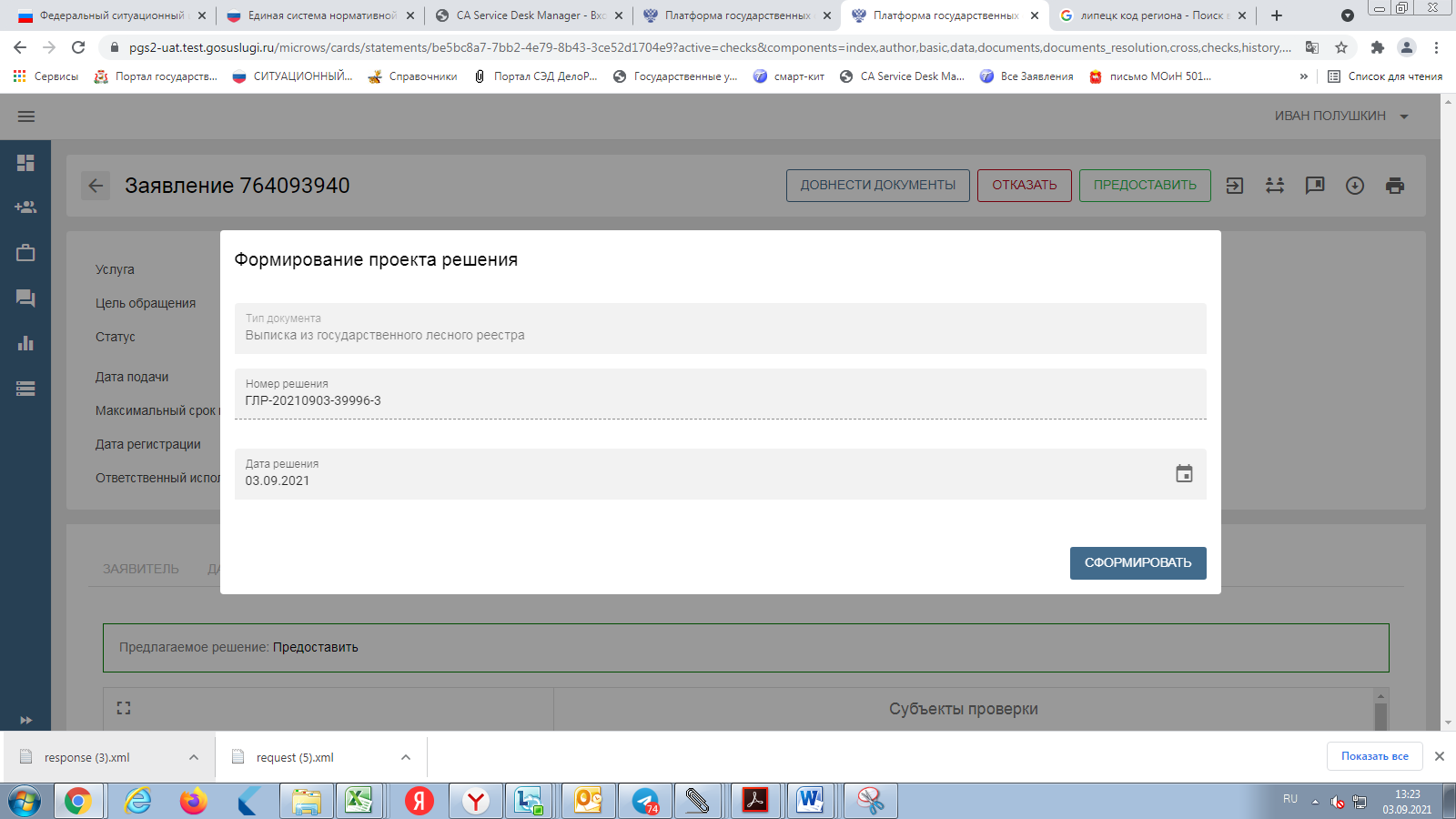 Предоставление выписки из государственного лесного реестра
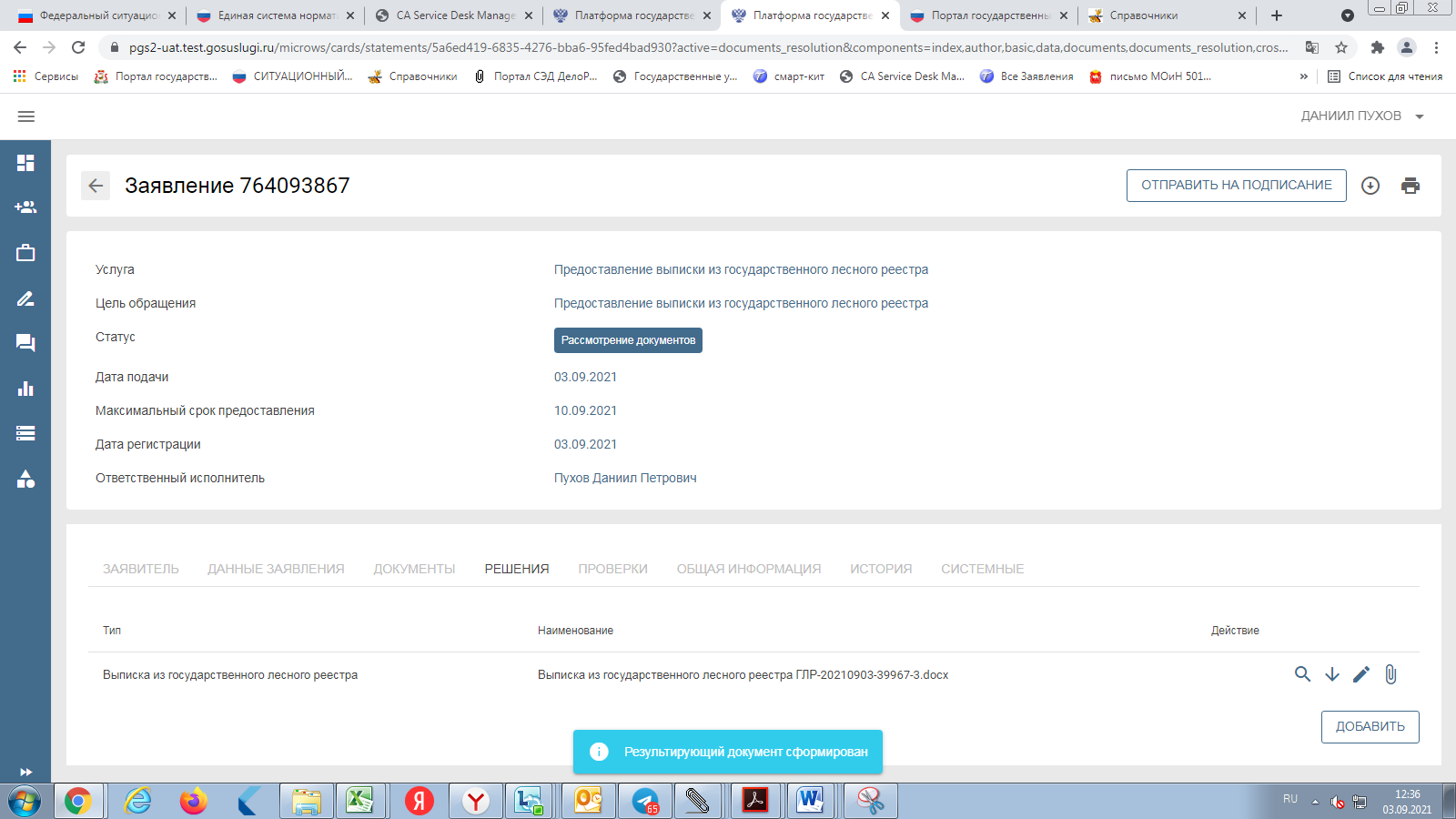 Предоставление выписки из государственного лесного реестра
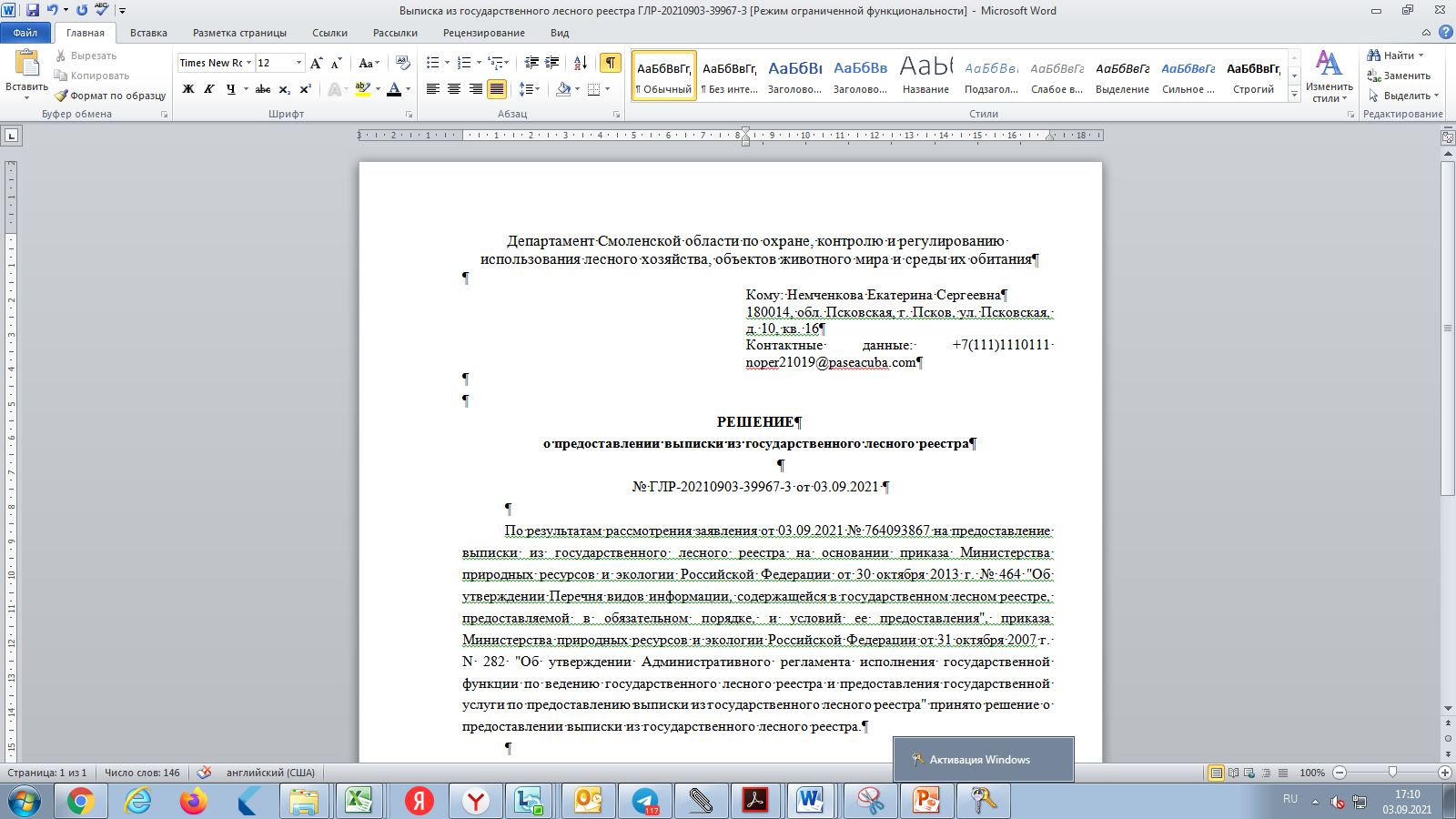 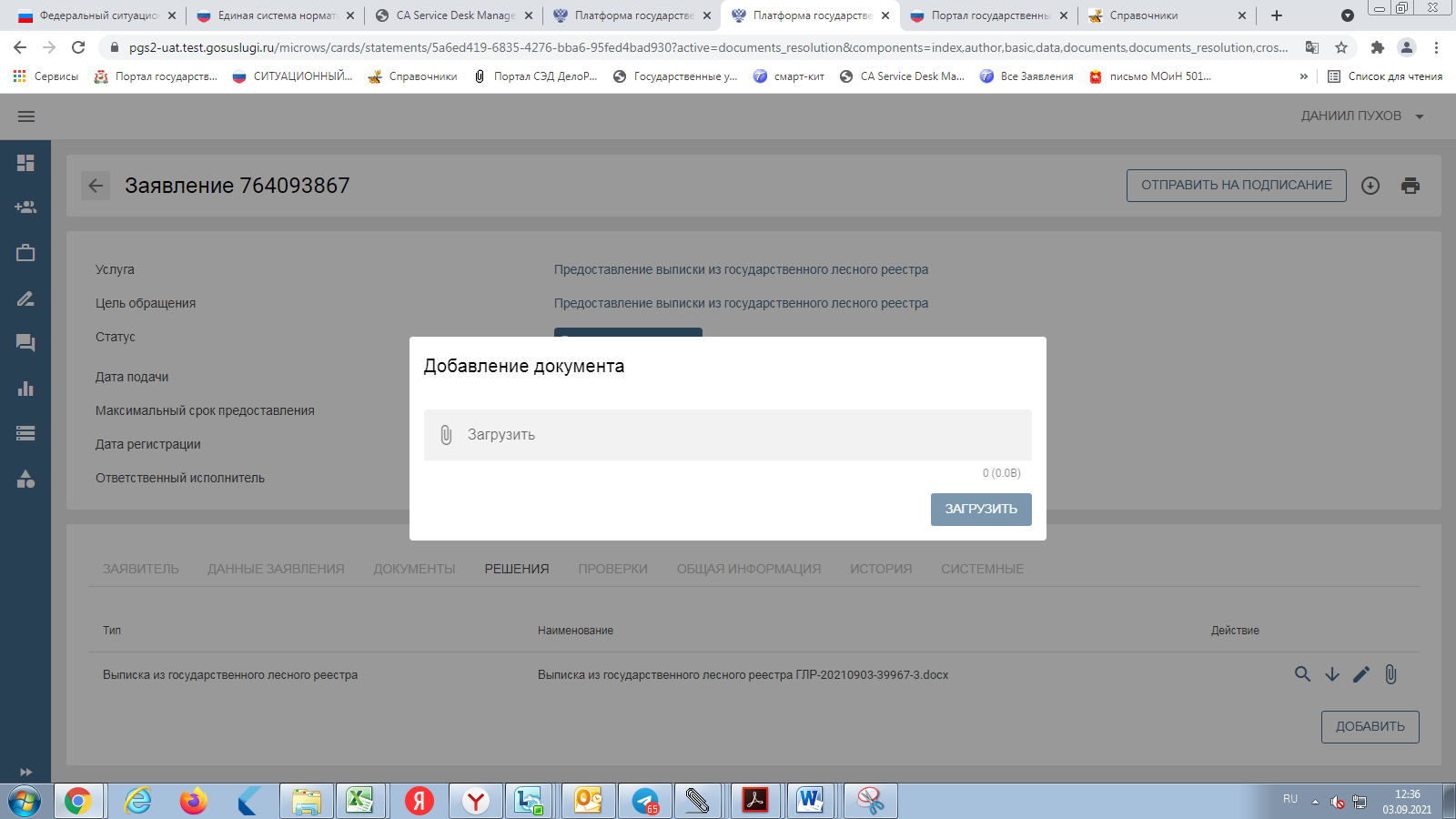 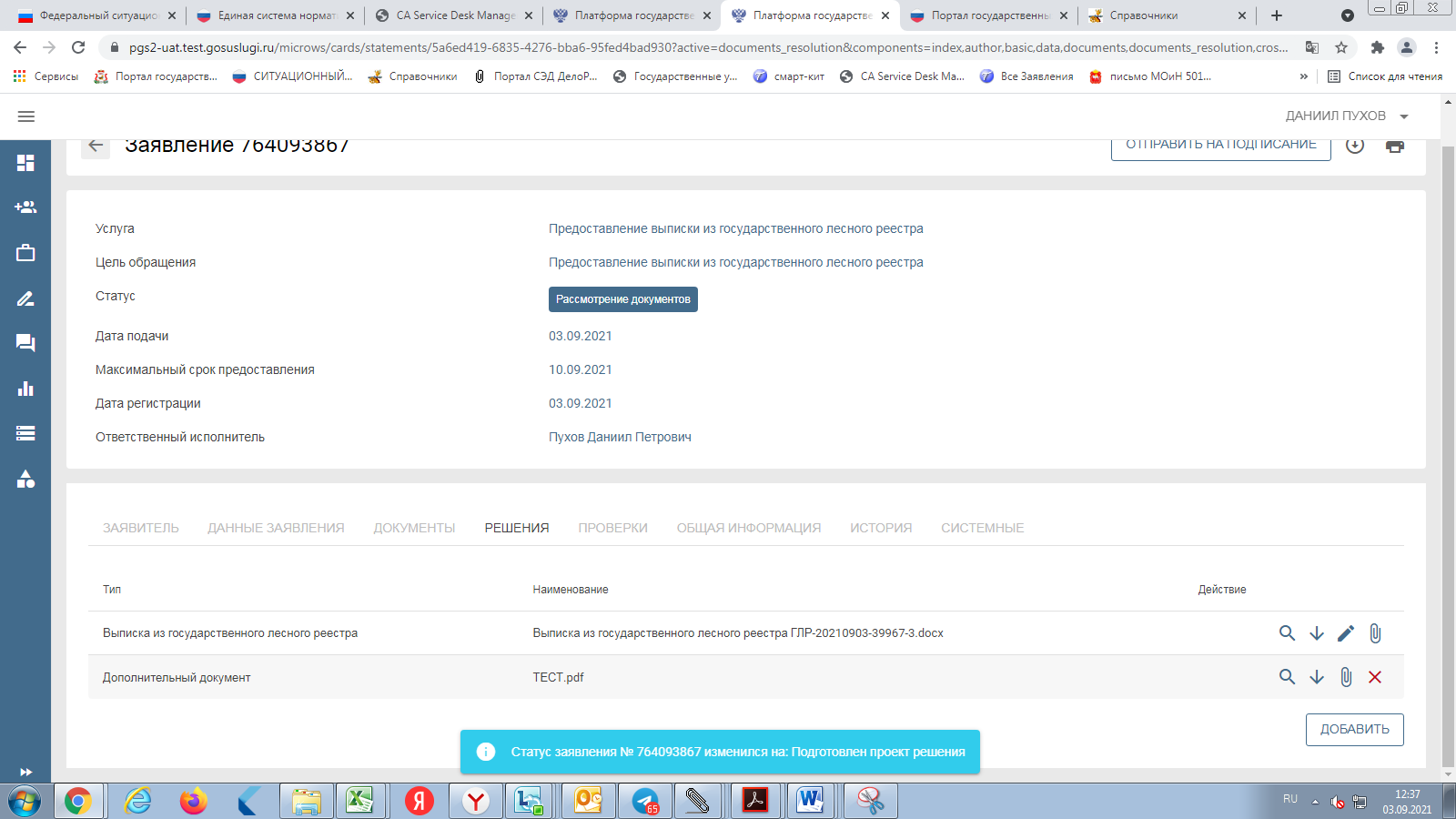 Предоставление выписки из государственного лесного реестра
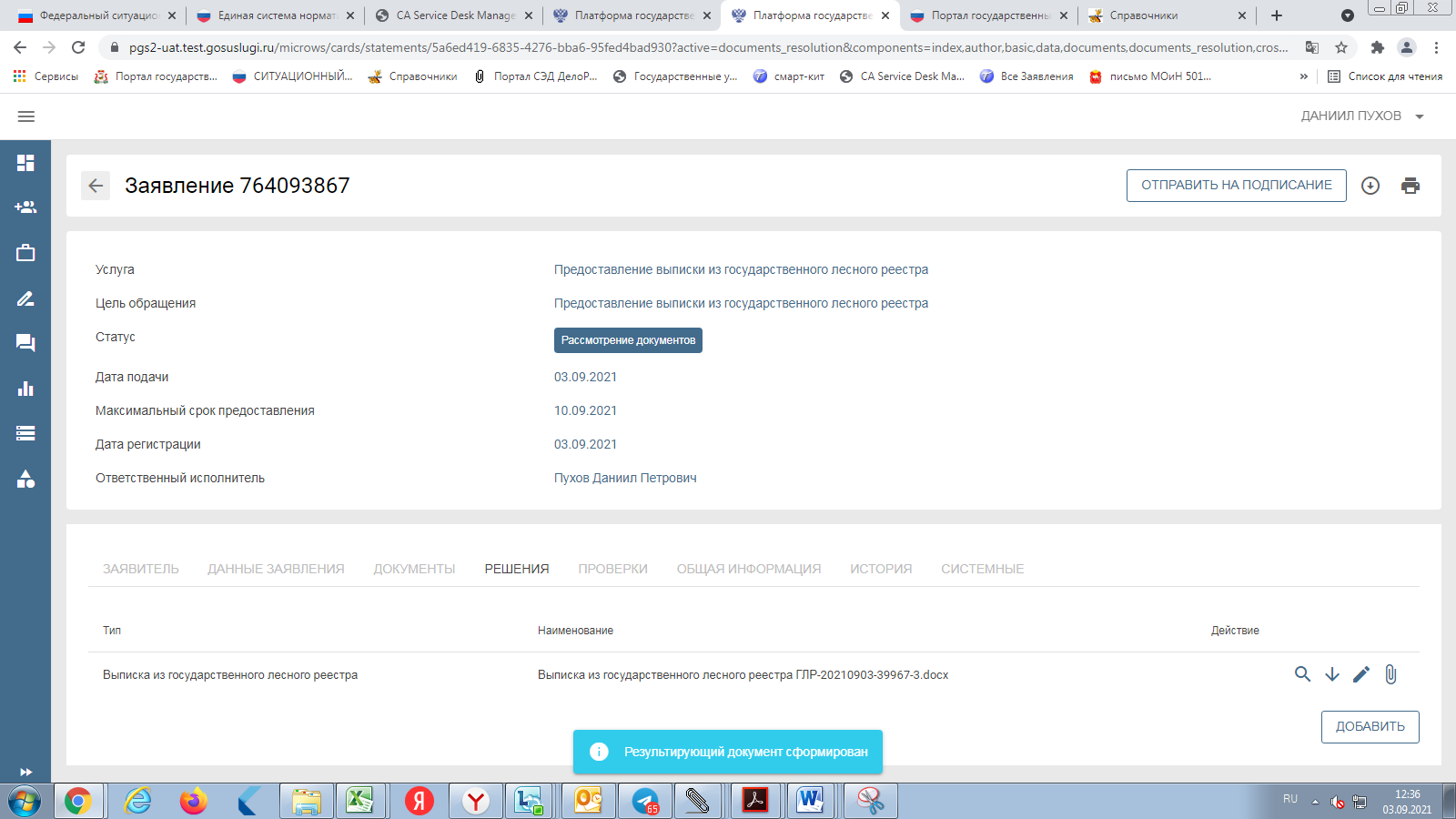 Предоставление выписки из государственного лесного реестра
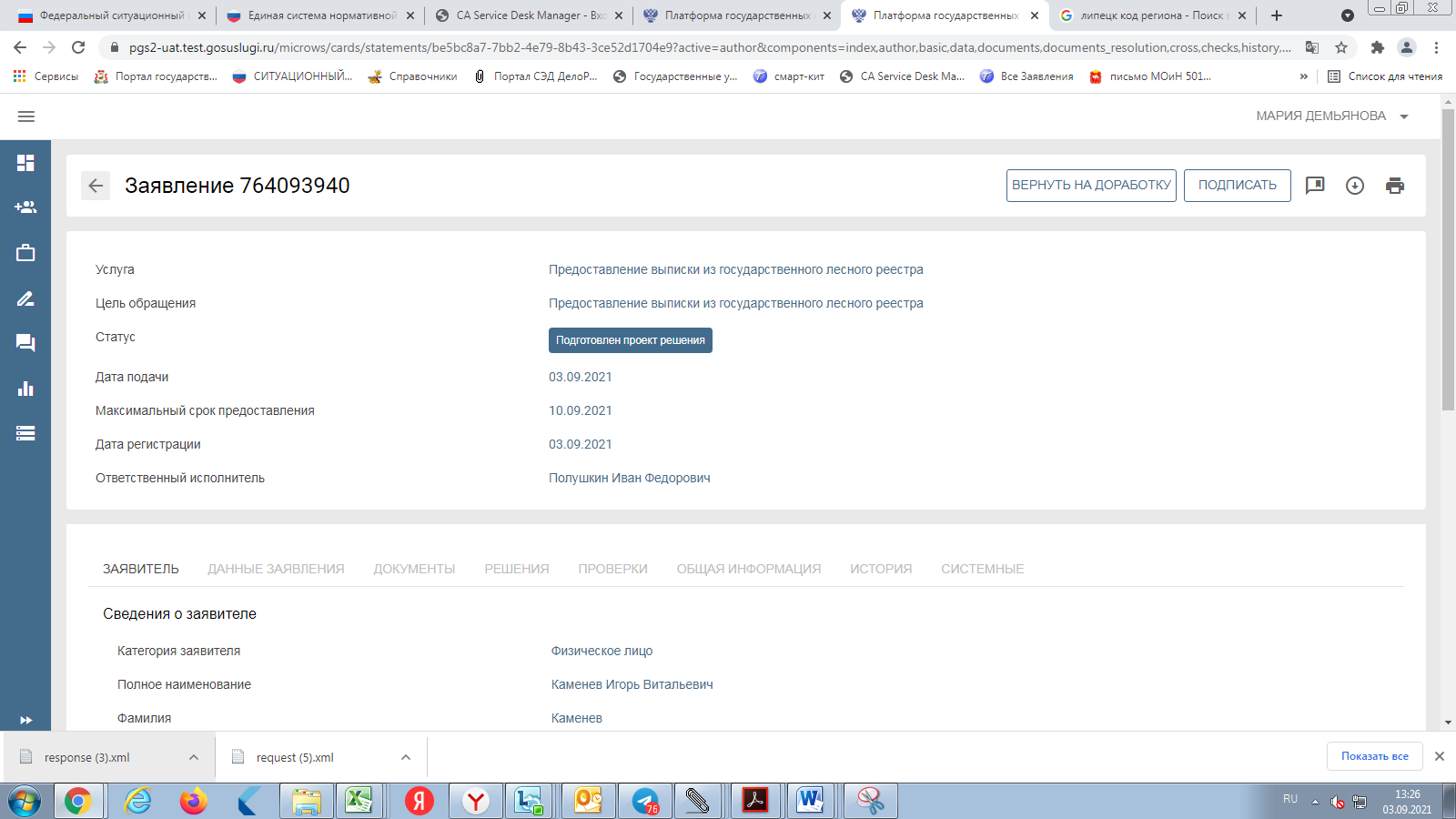 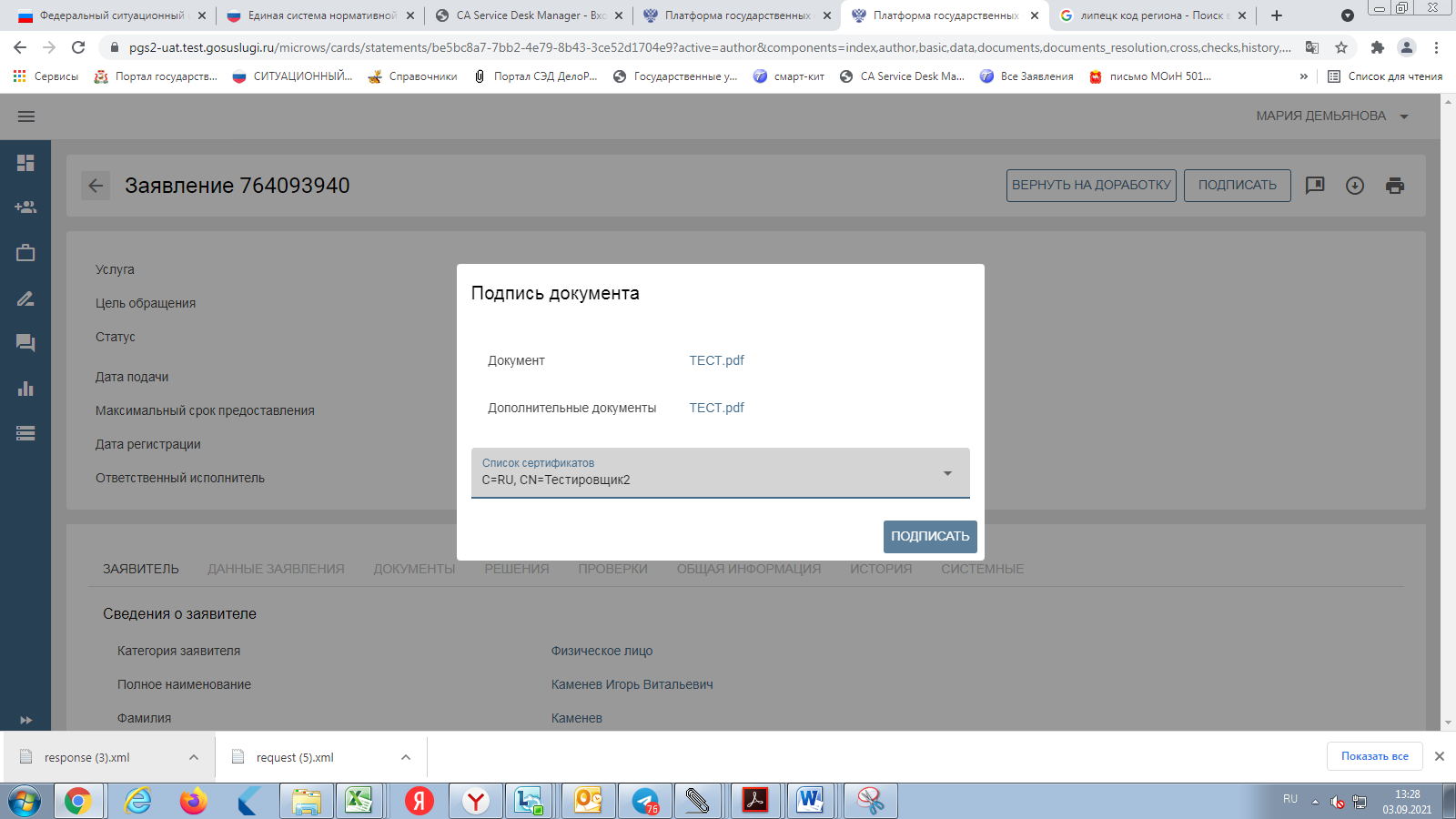 Предоставление выписки из государственного лесного реестра
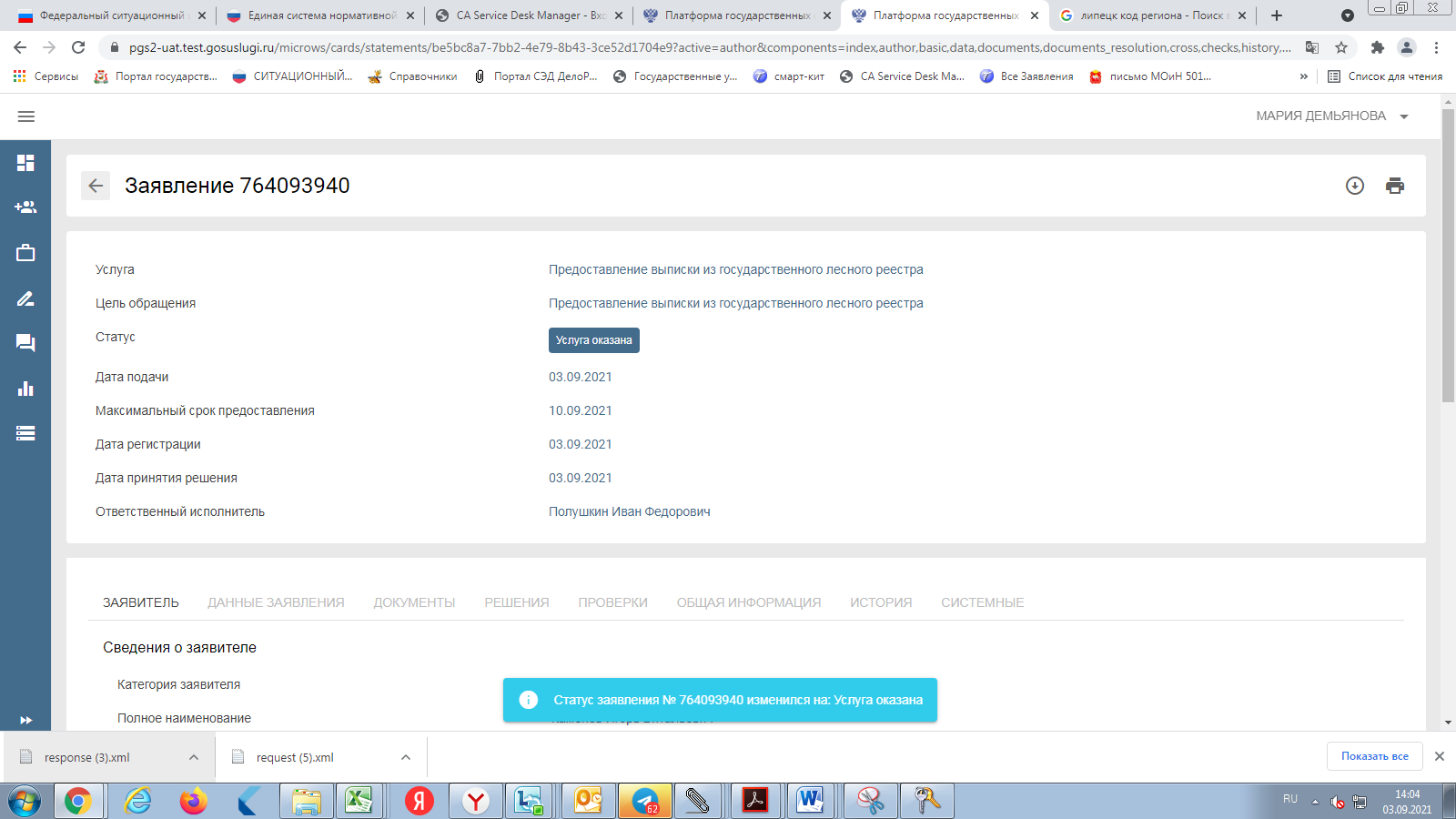 Предоставление в электронном виде массовых социально значимых государственных и муниципальных услуг, оказываемых на платформе государственных сервисов и услуг
https://pgs2.gosuslugi.ru/microws